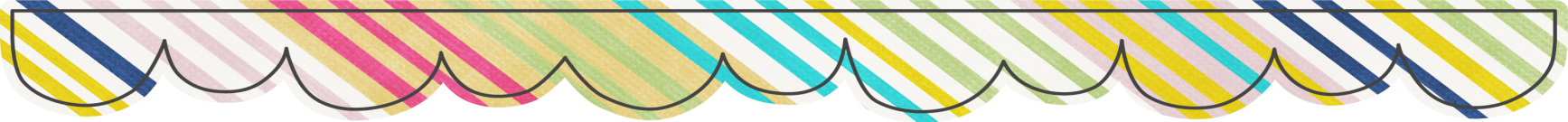 De tout …
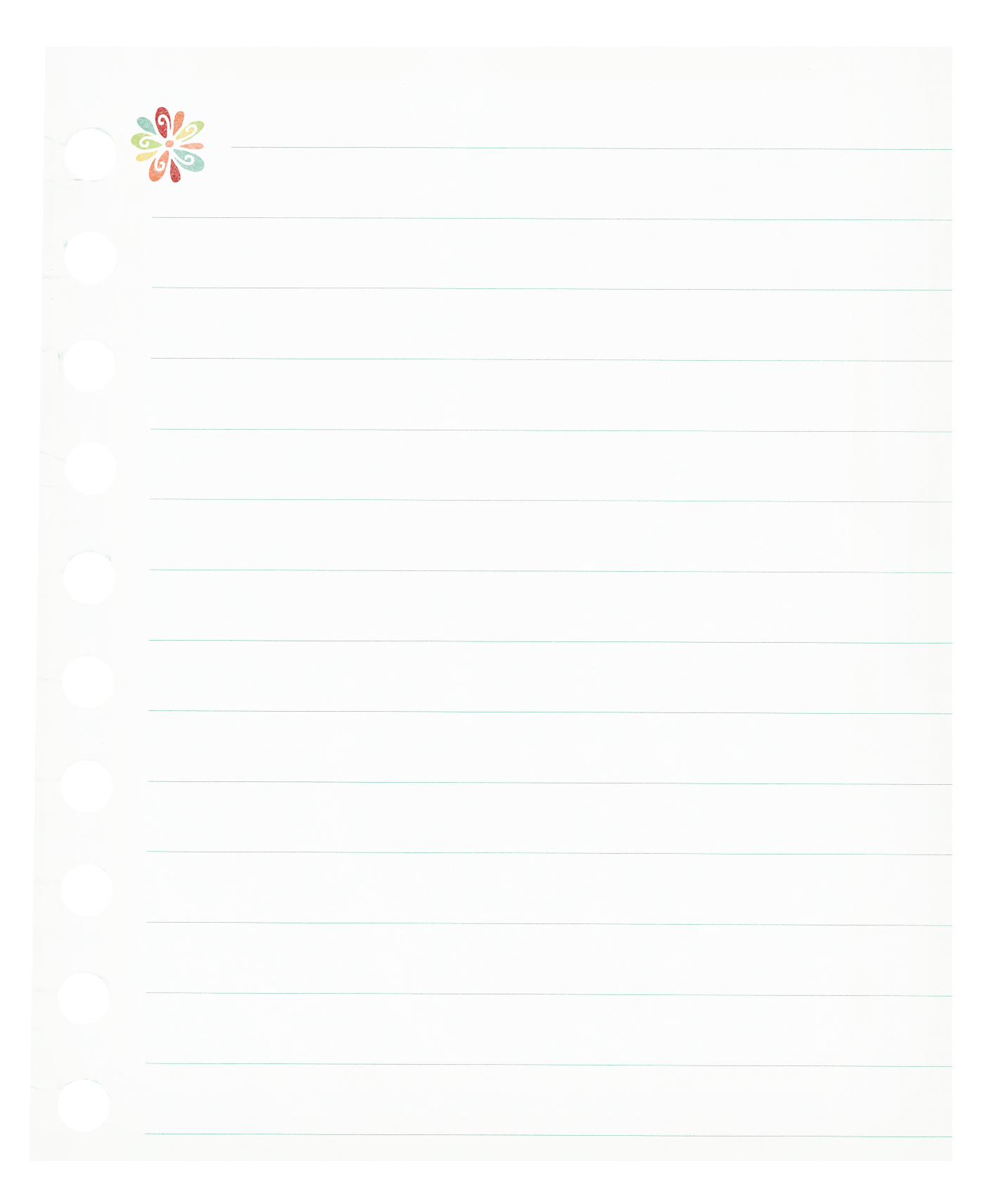 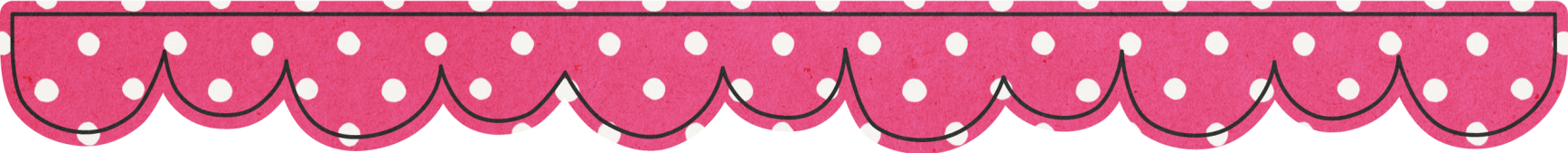 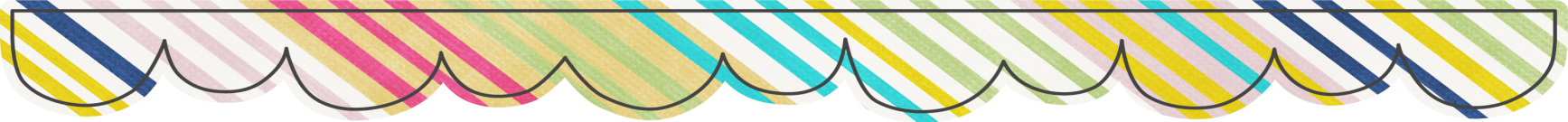 Renseignements   administratifs
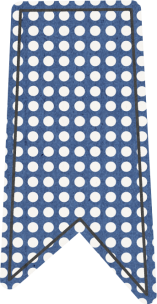 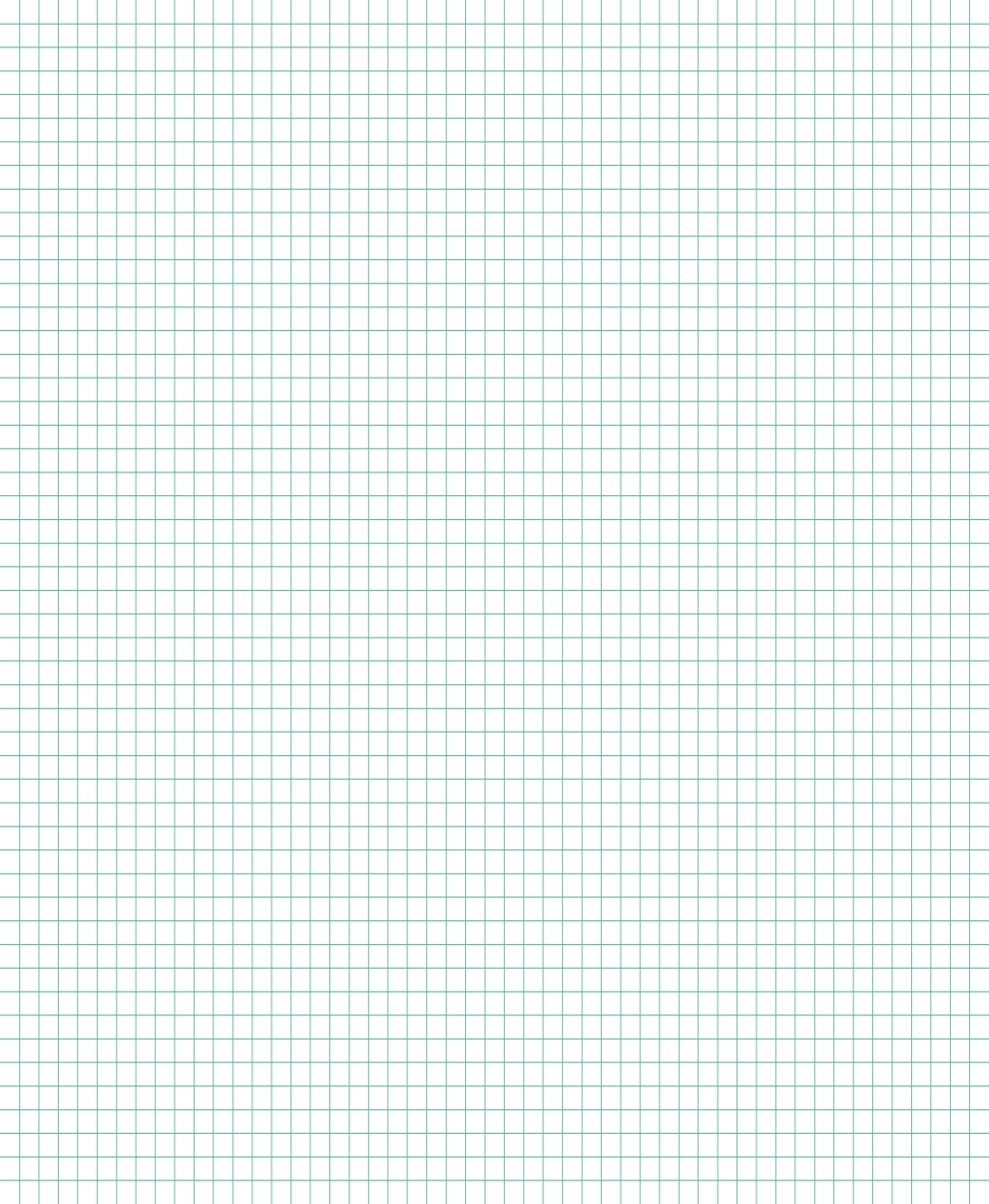 tel : 04 90
 Adresse : 
RNE        Directeur : M. 
Mail : -marseille.fr
L’école
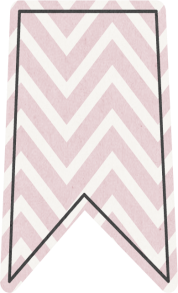 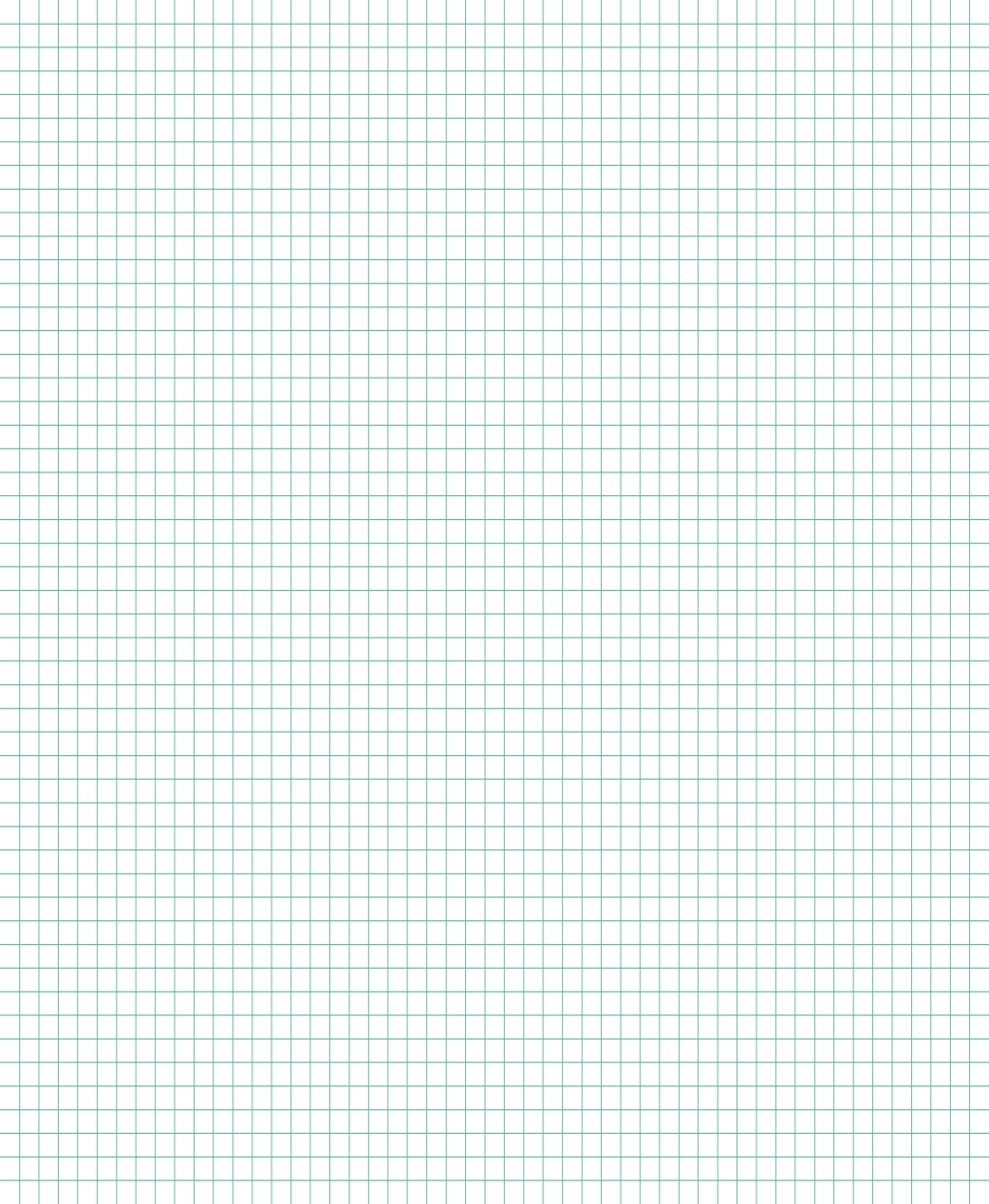 La ci rco
IEN :   Mme
tel :  04  90
Adresse  :  ovence
Mail : ce. -aix-marseille.fr
Horaires d’accueil :   
lundi au  vendredi ⇒ 9h - 12h15 / 14h - 17h00
mercredi  ⇒ 9H00 -11h30
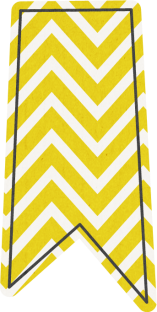 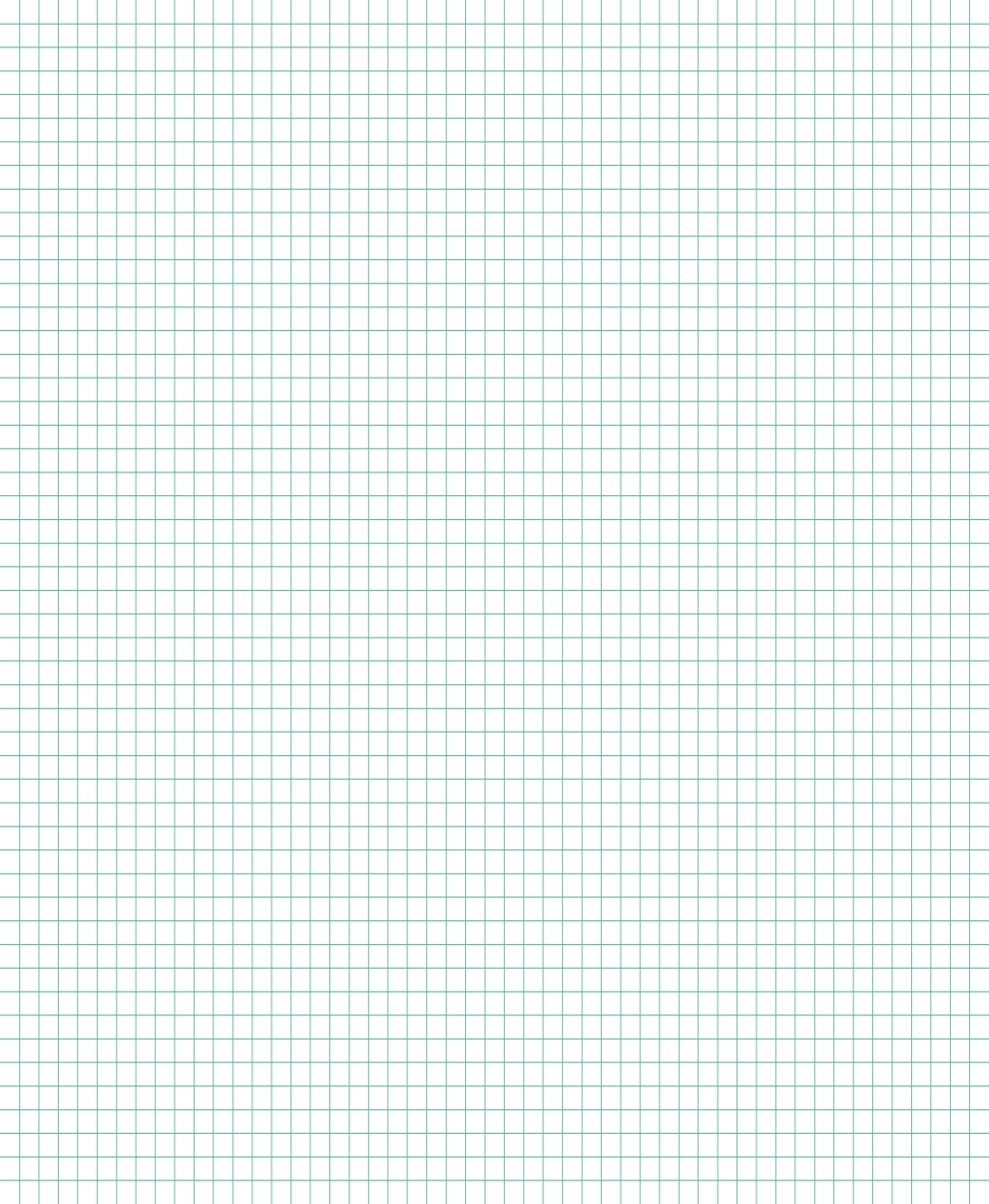 LES partenaires
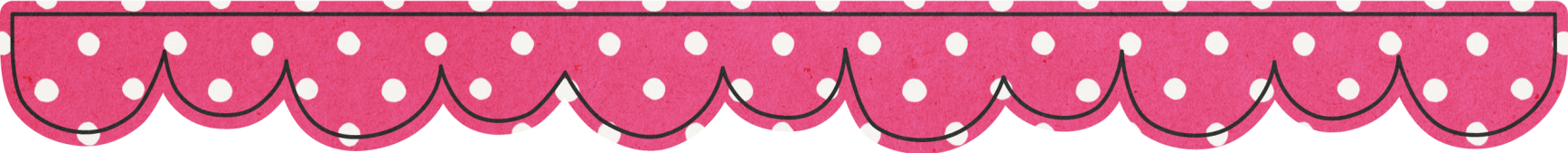 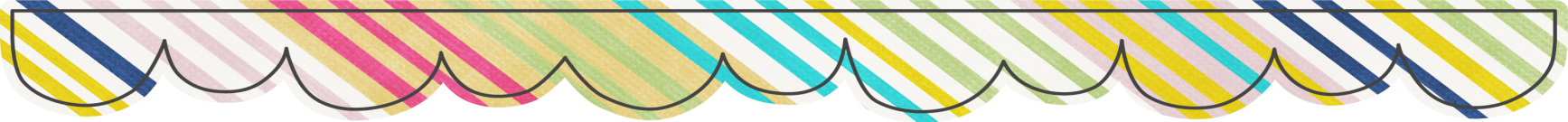 Le calendrier
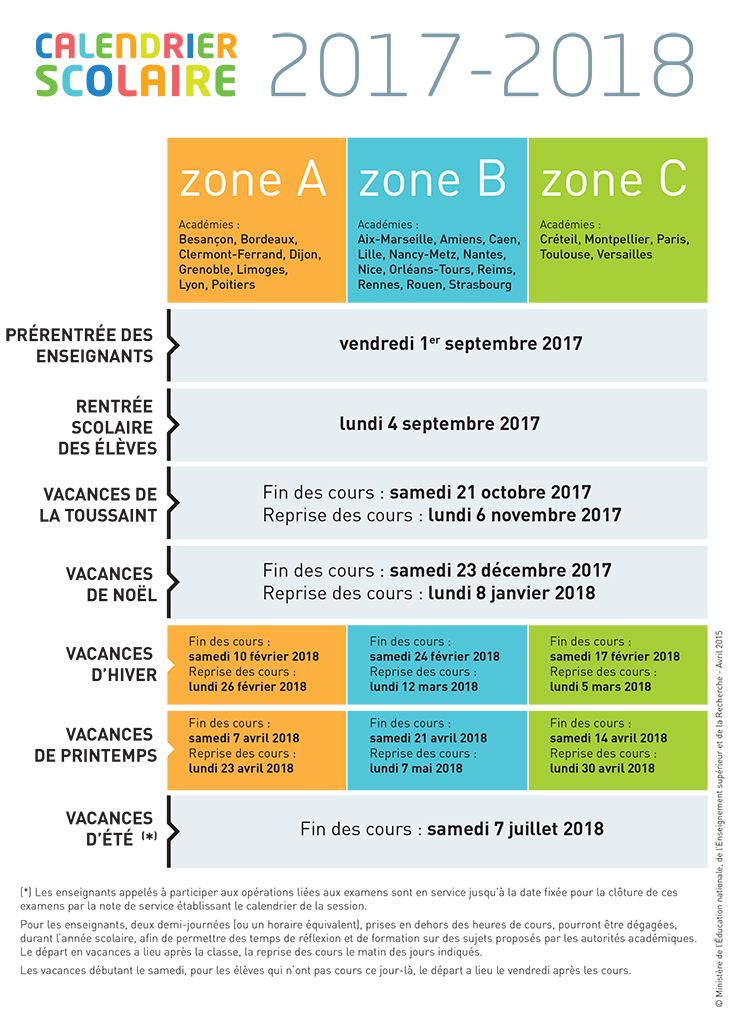 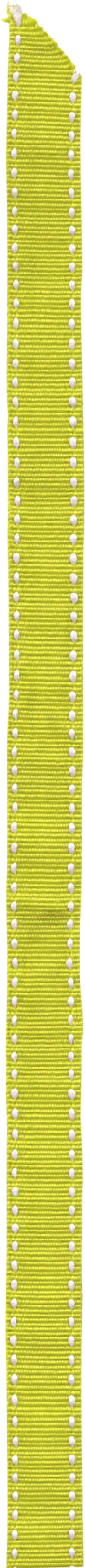 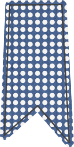 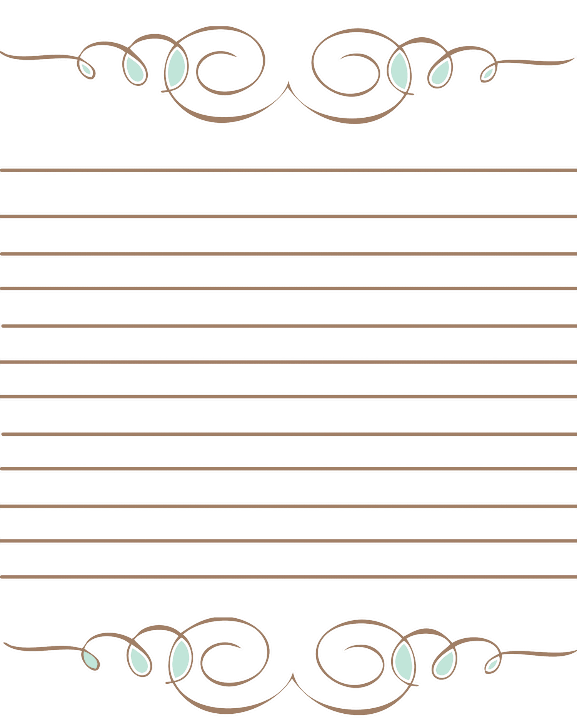 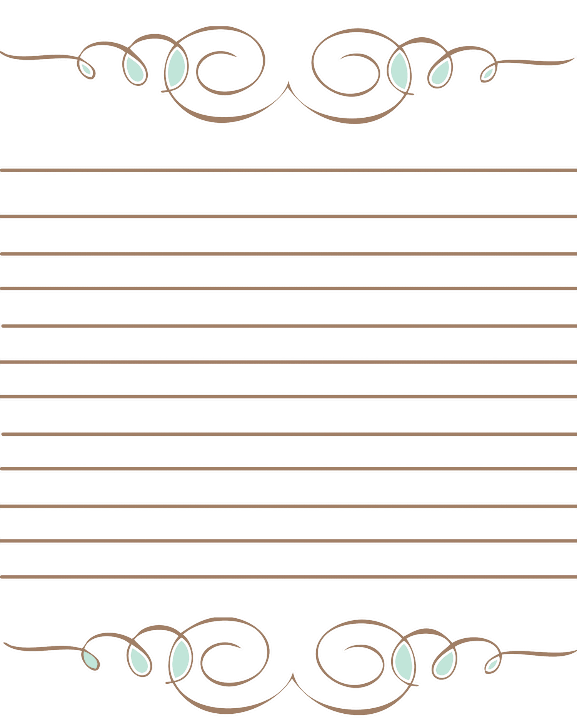 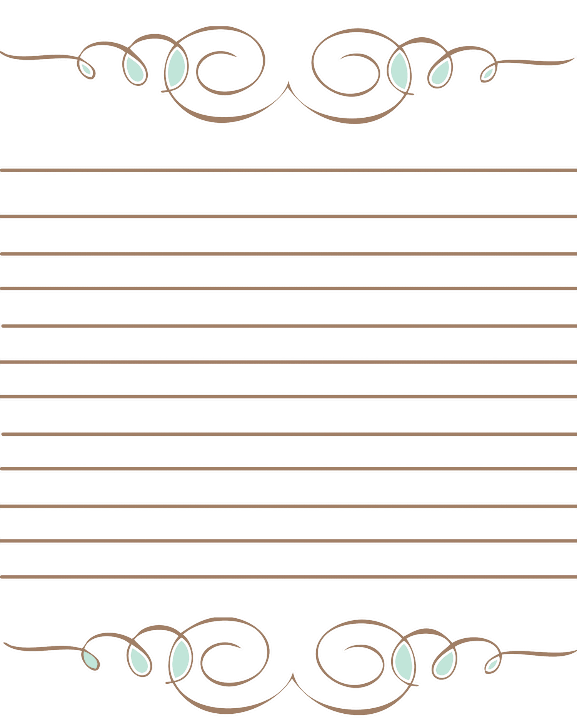 Emploi du temps des avs, date arrivées et départs
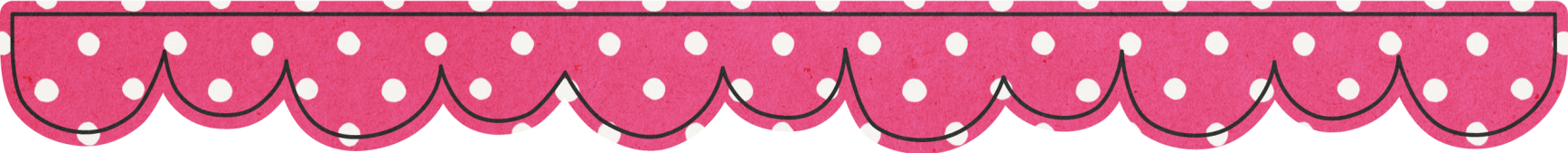 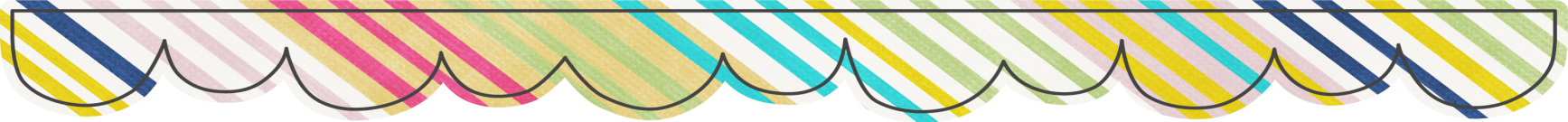 Le calendrier
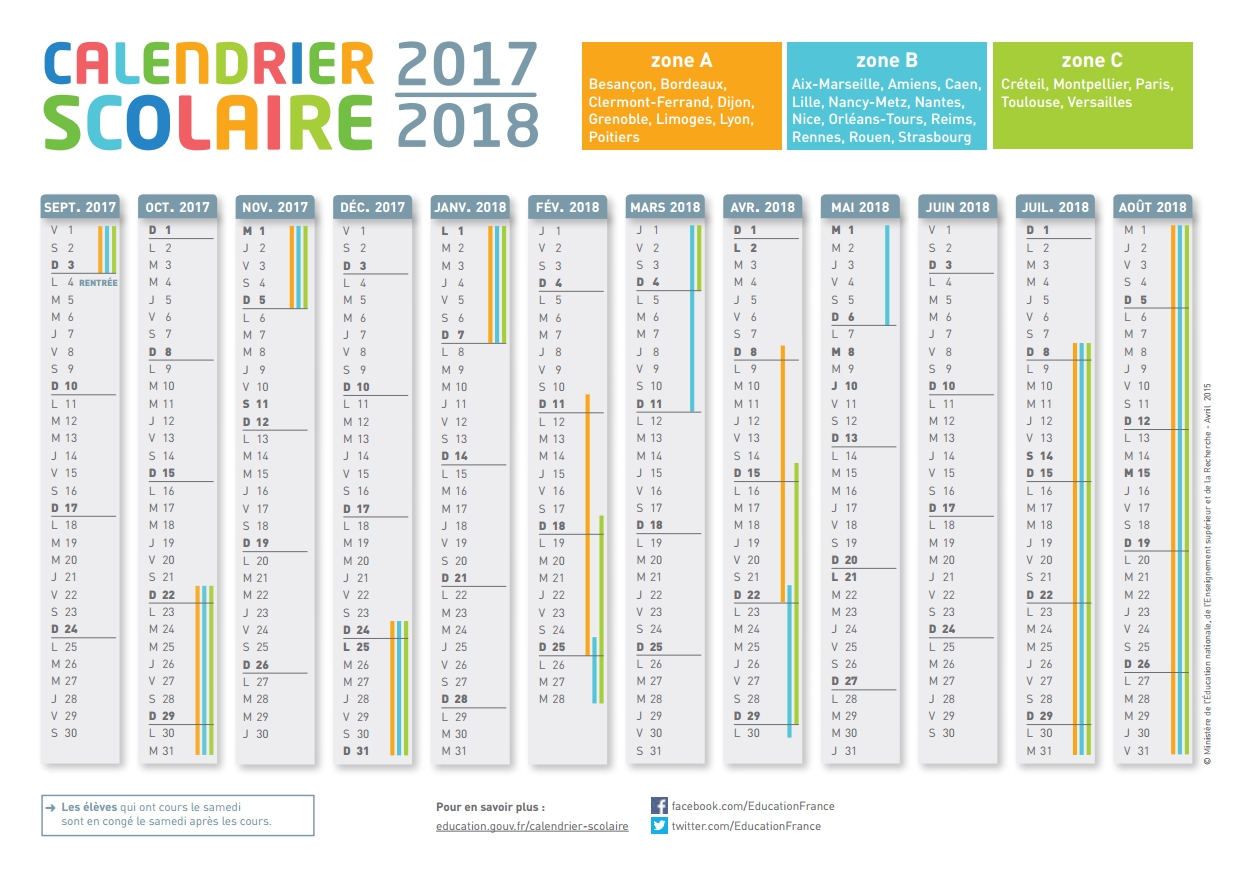 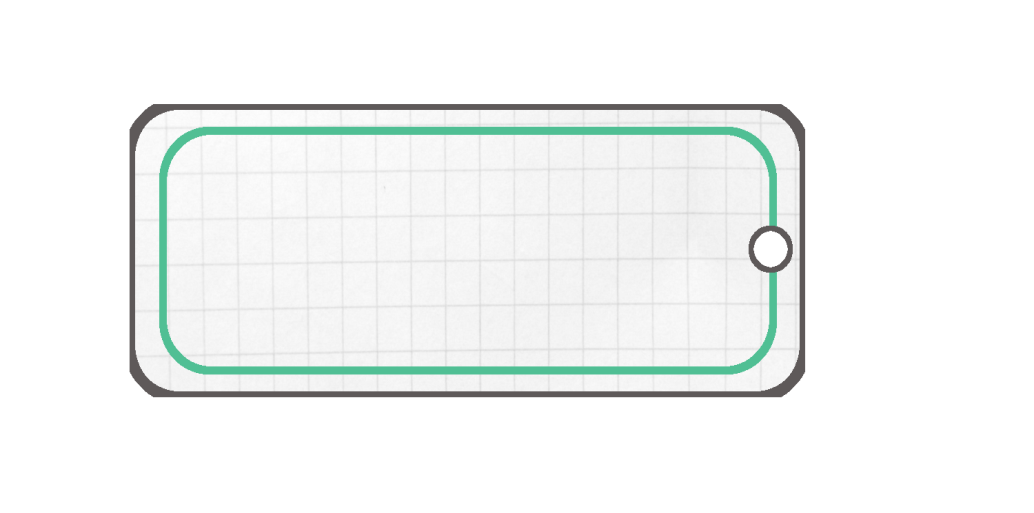 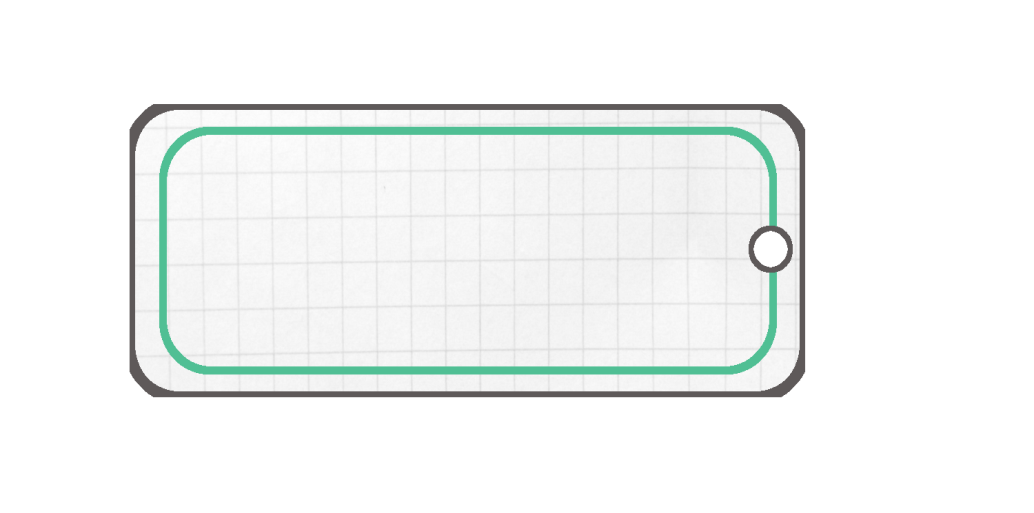 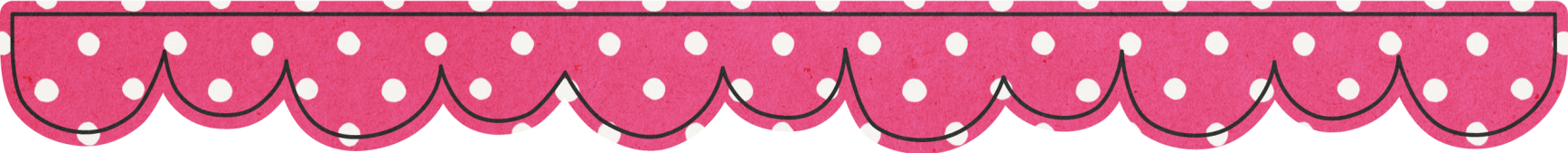 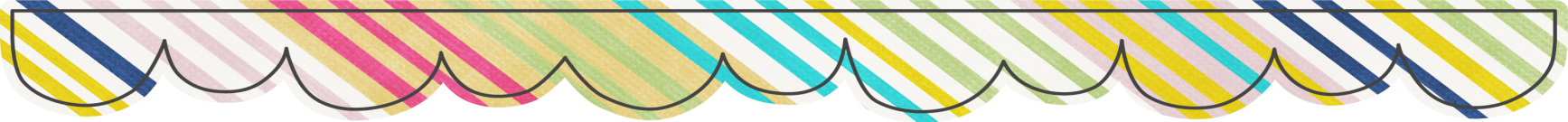 Le calendrier
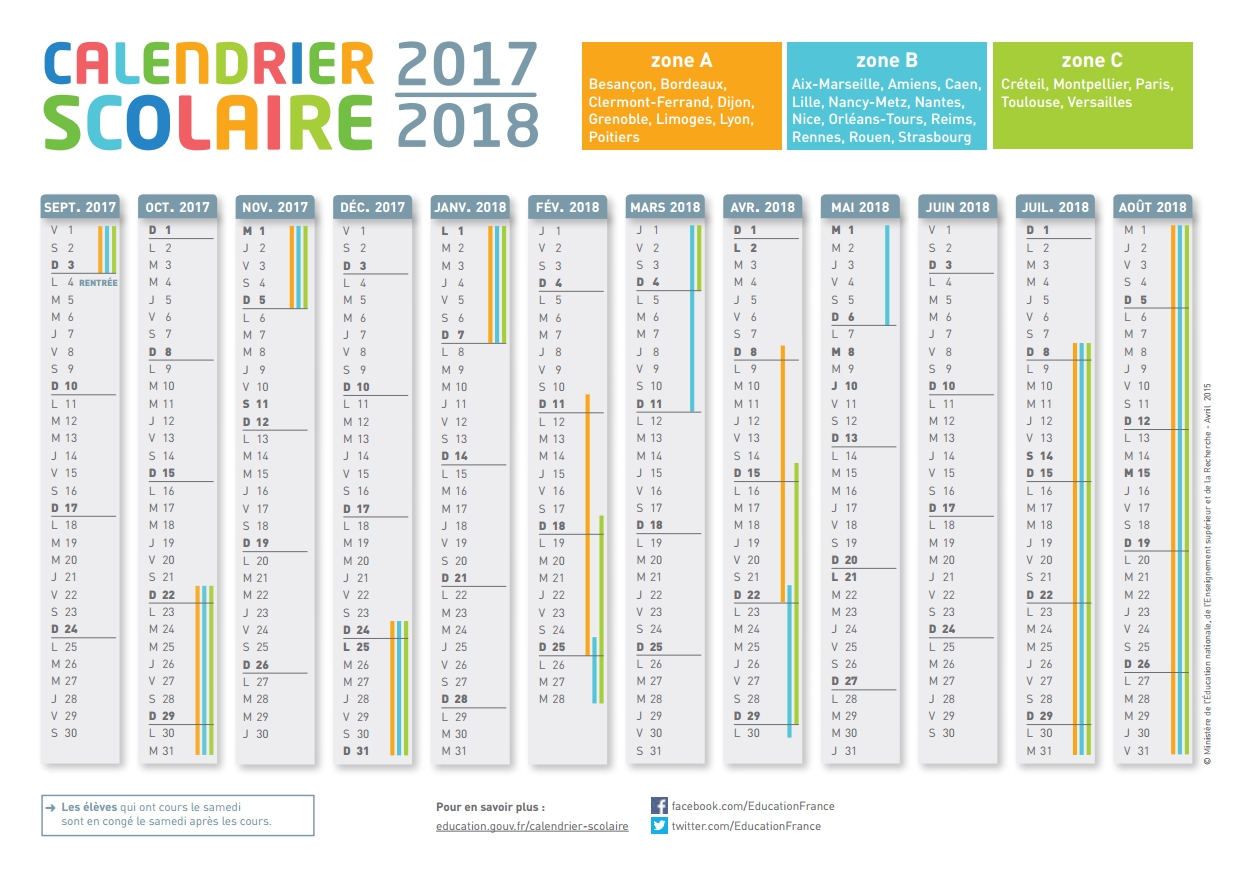 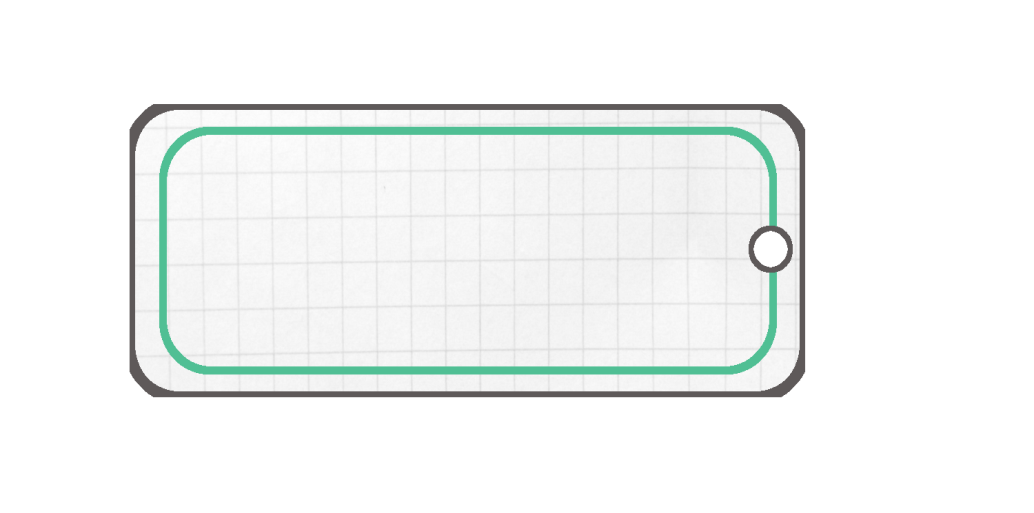 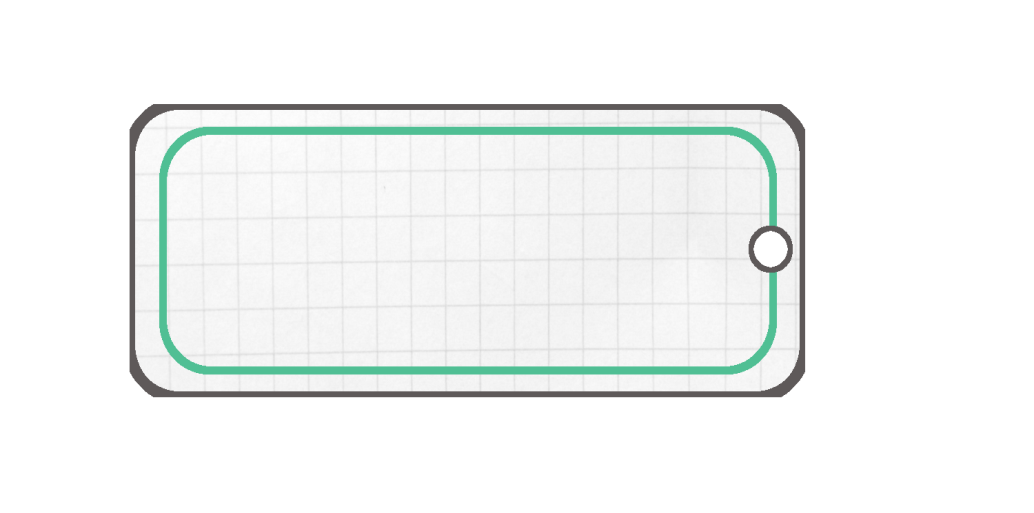 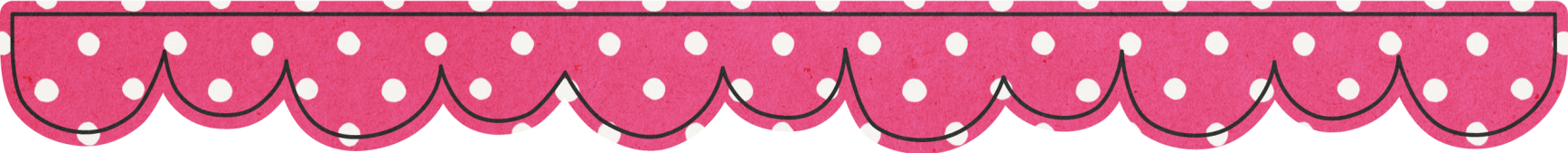 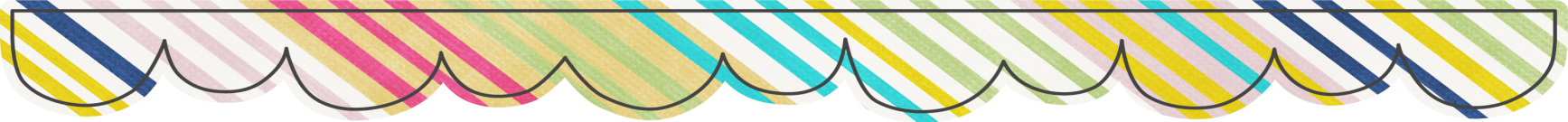 Organisation de l’année, 
dates importantes
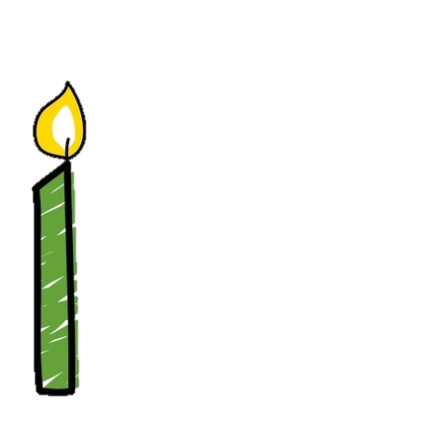 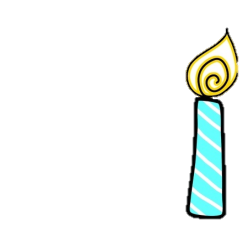 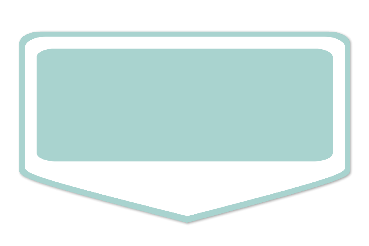 Période 1
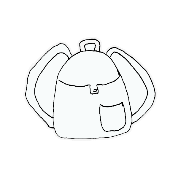 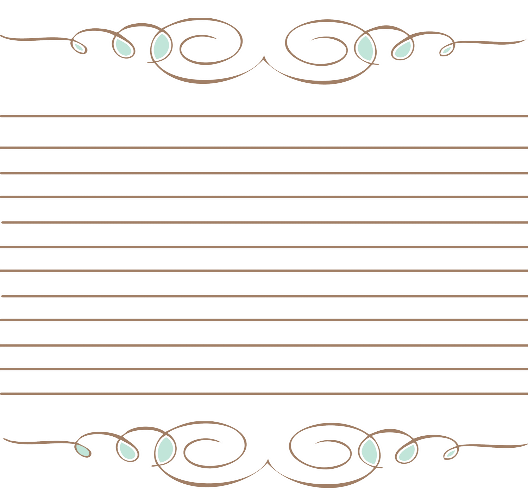 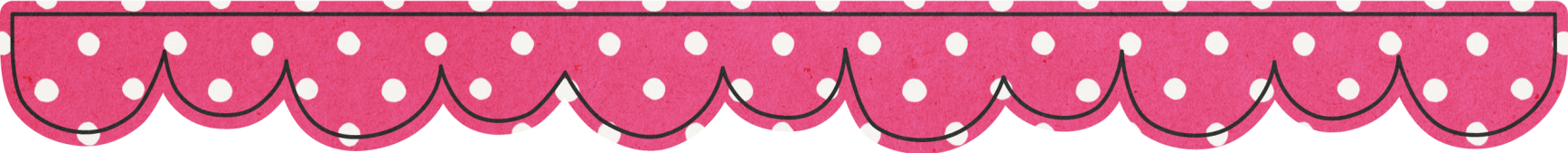 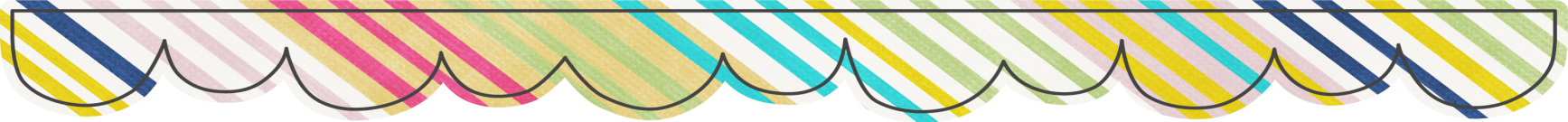 Organisation de l’année, 
dates importantes
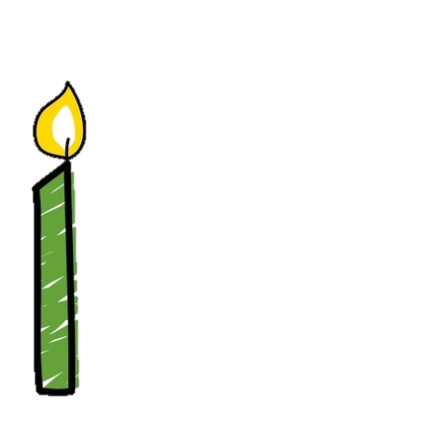 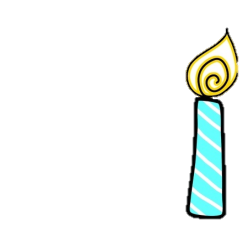 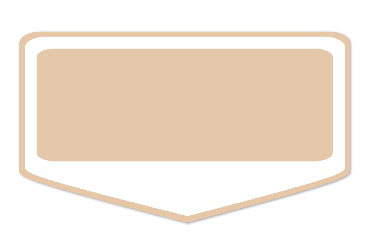 Période 2
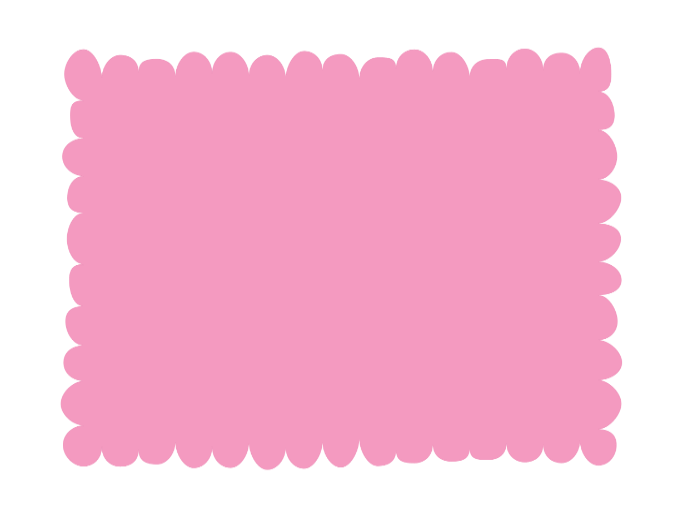 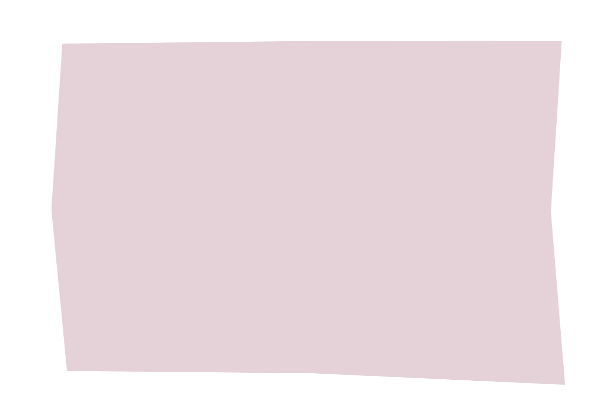 …………………………………..…………………………………...........................................................................................…………….
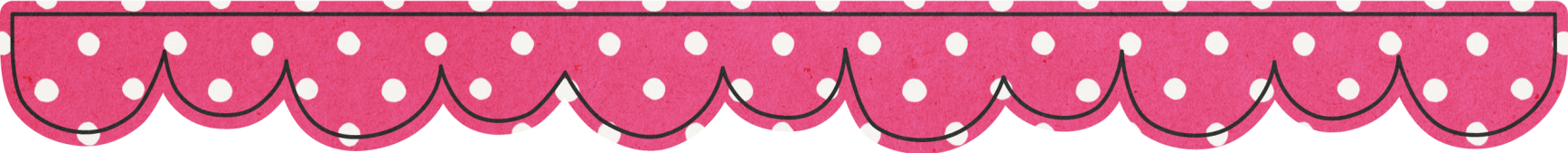 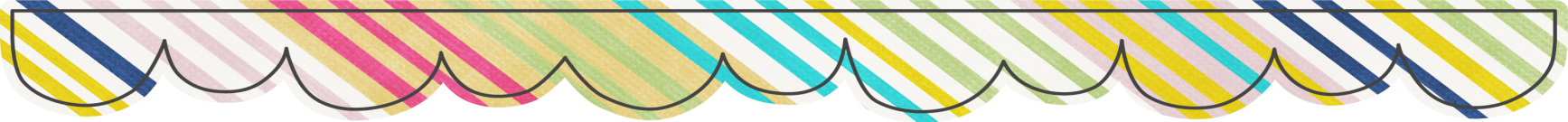 Organisation de l’année, 
dates importantes
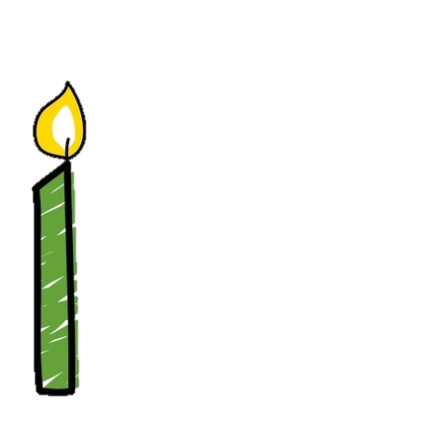 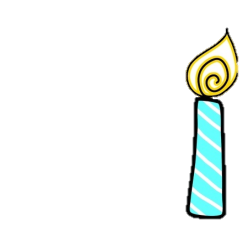 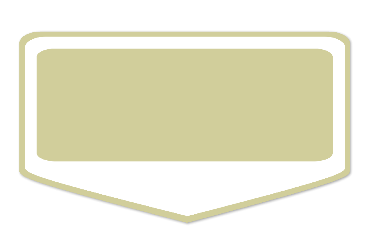 Période 3
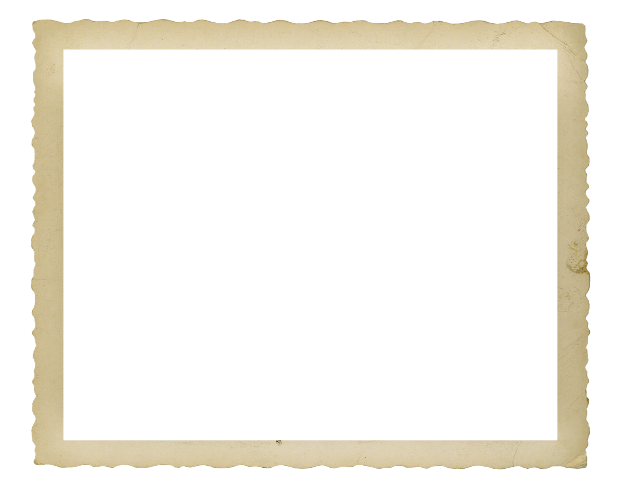 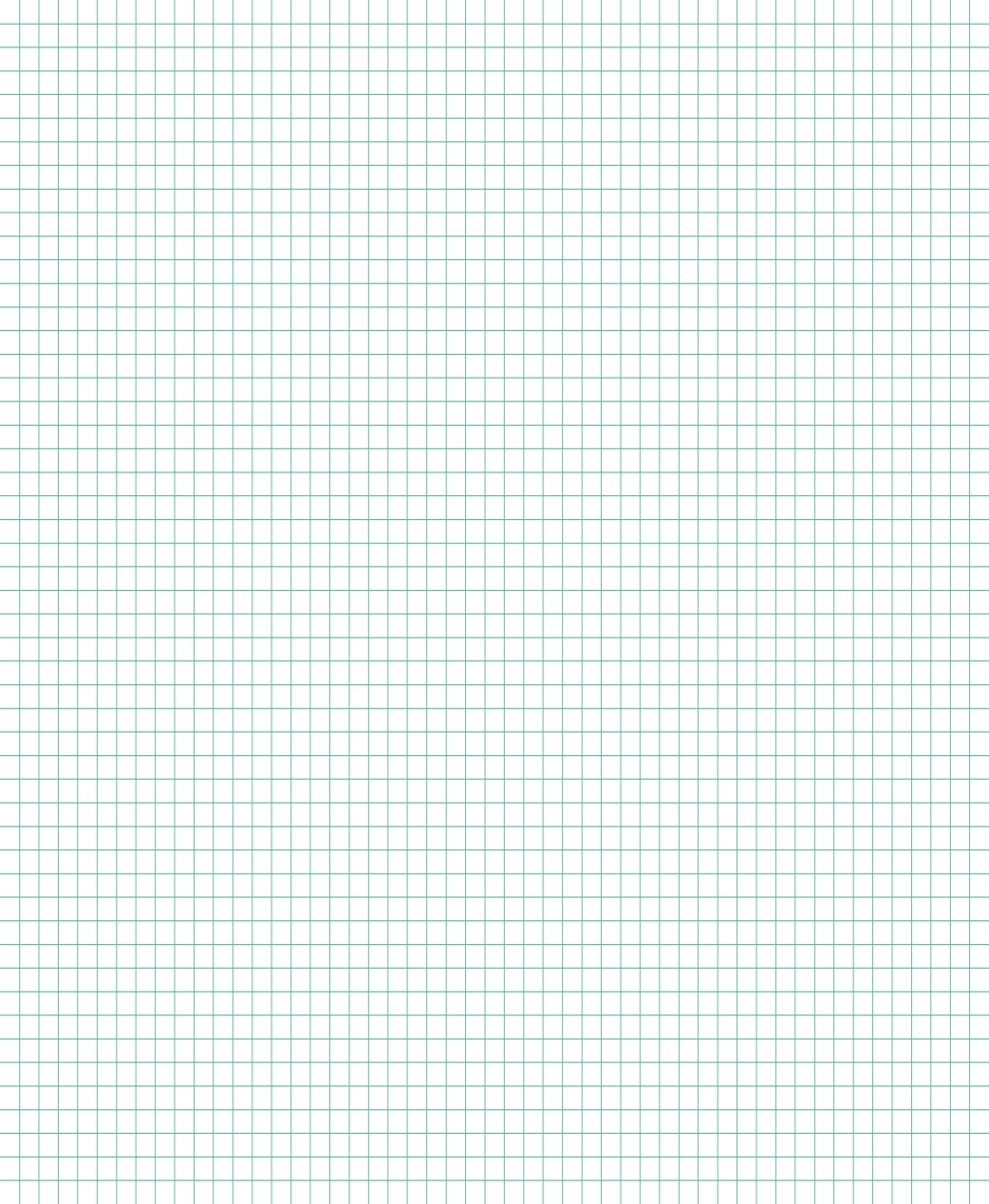 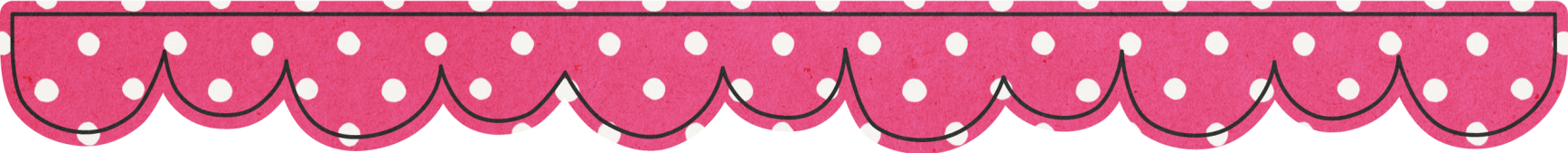 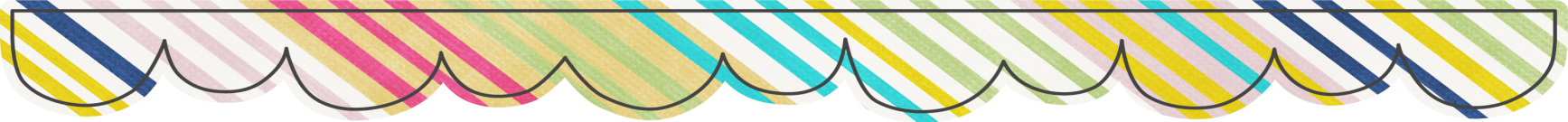 Organisation de l’année, 
dates importantes
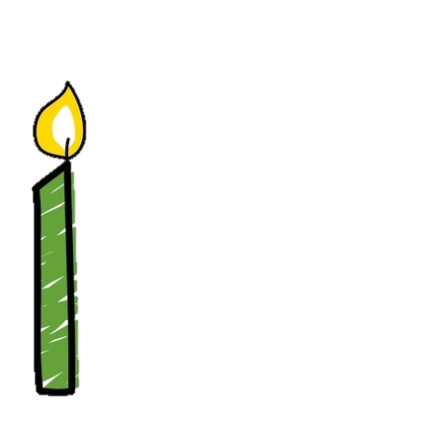 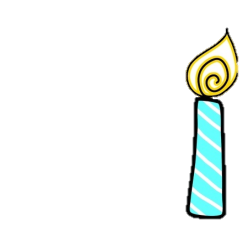 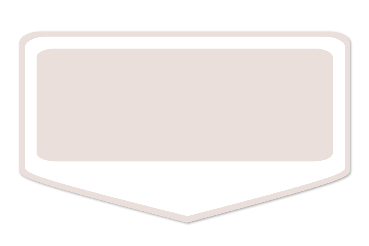 Période 4
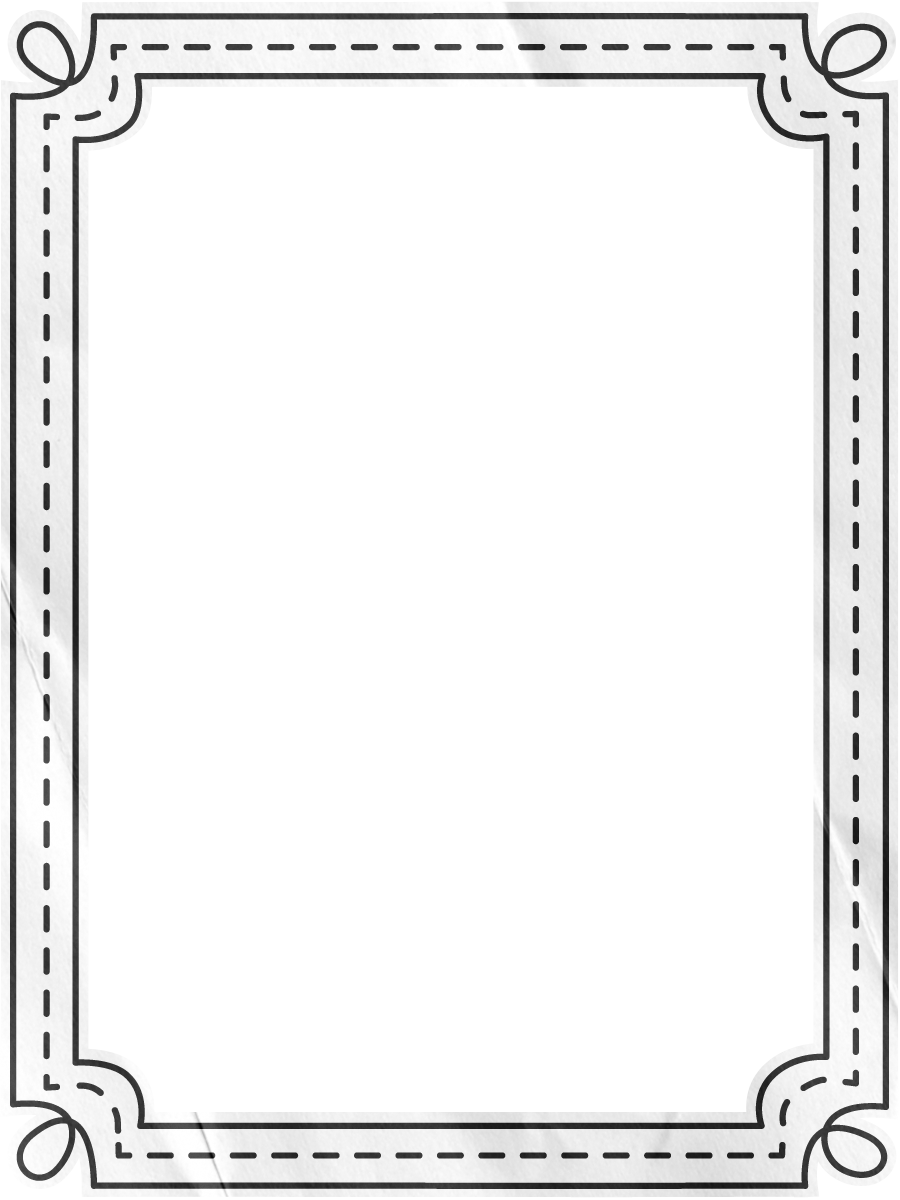 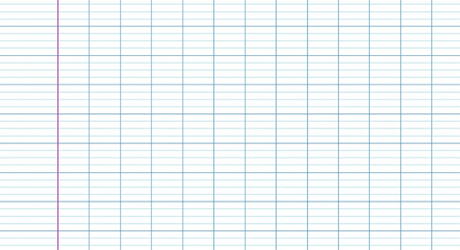 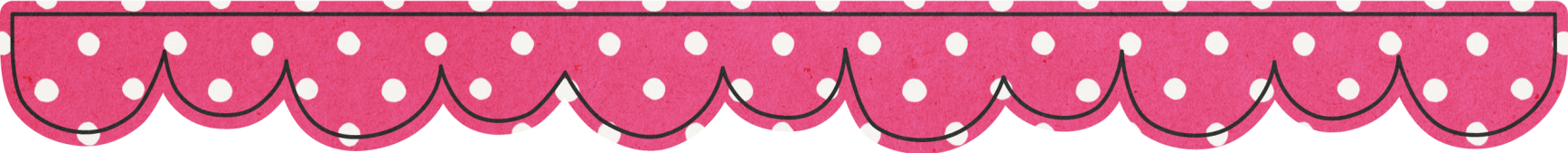 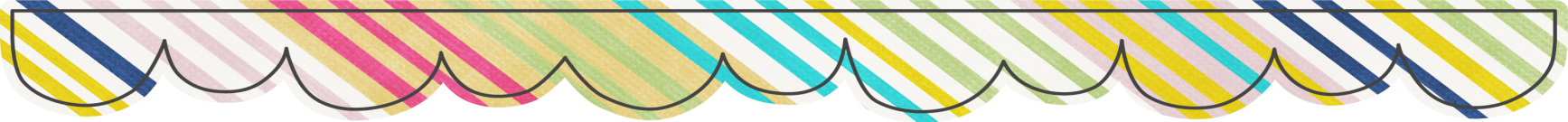 Organisation de l’année, 
dates importantes
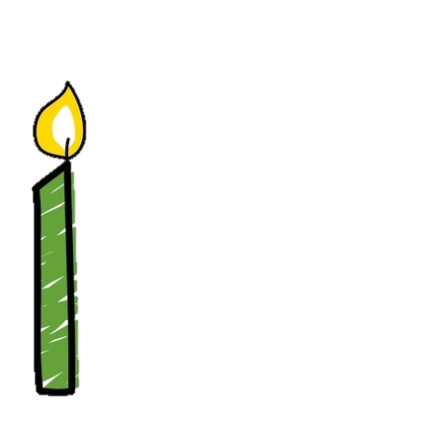 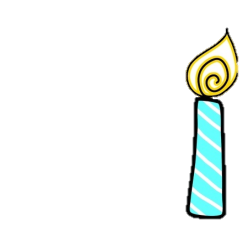 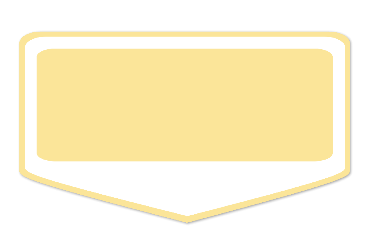 Période 5
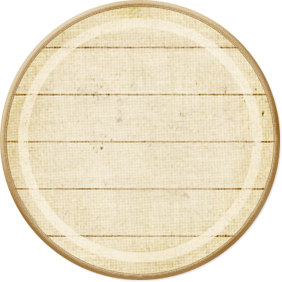 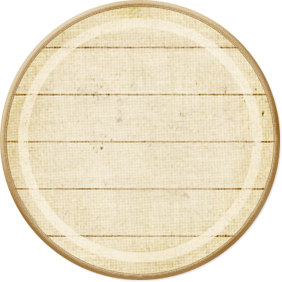 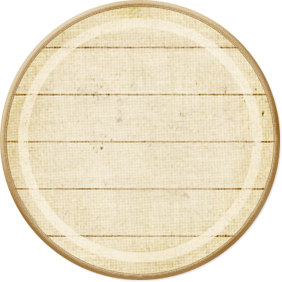 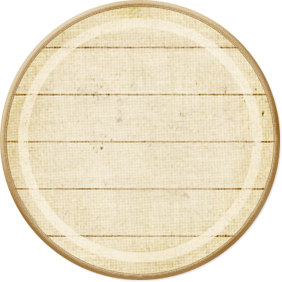 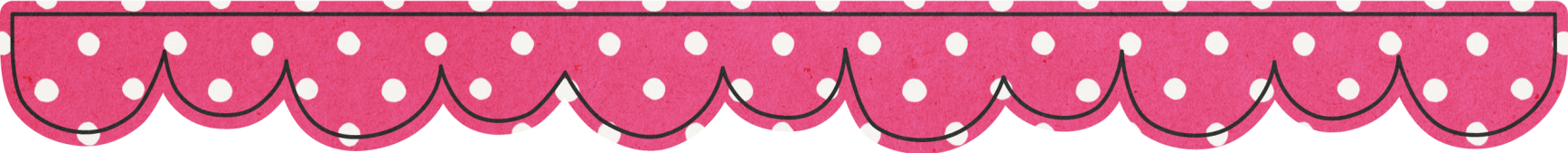 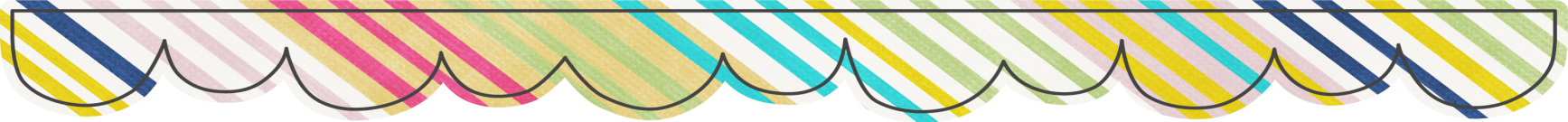 Organisation de l’année, 
dates importantes
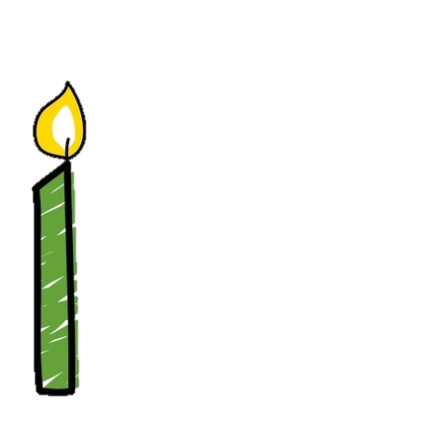 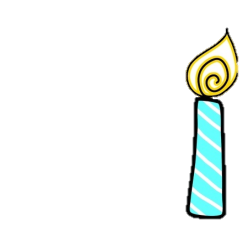 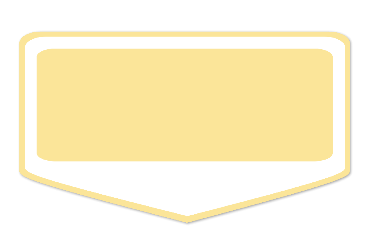 Période 5
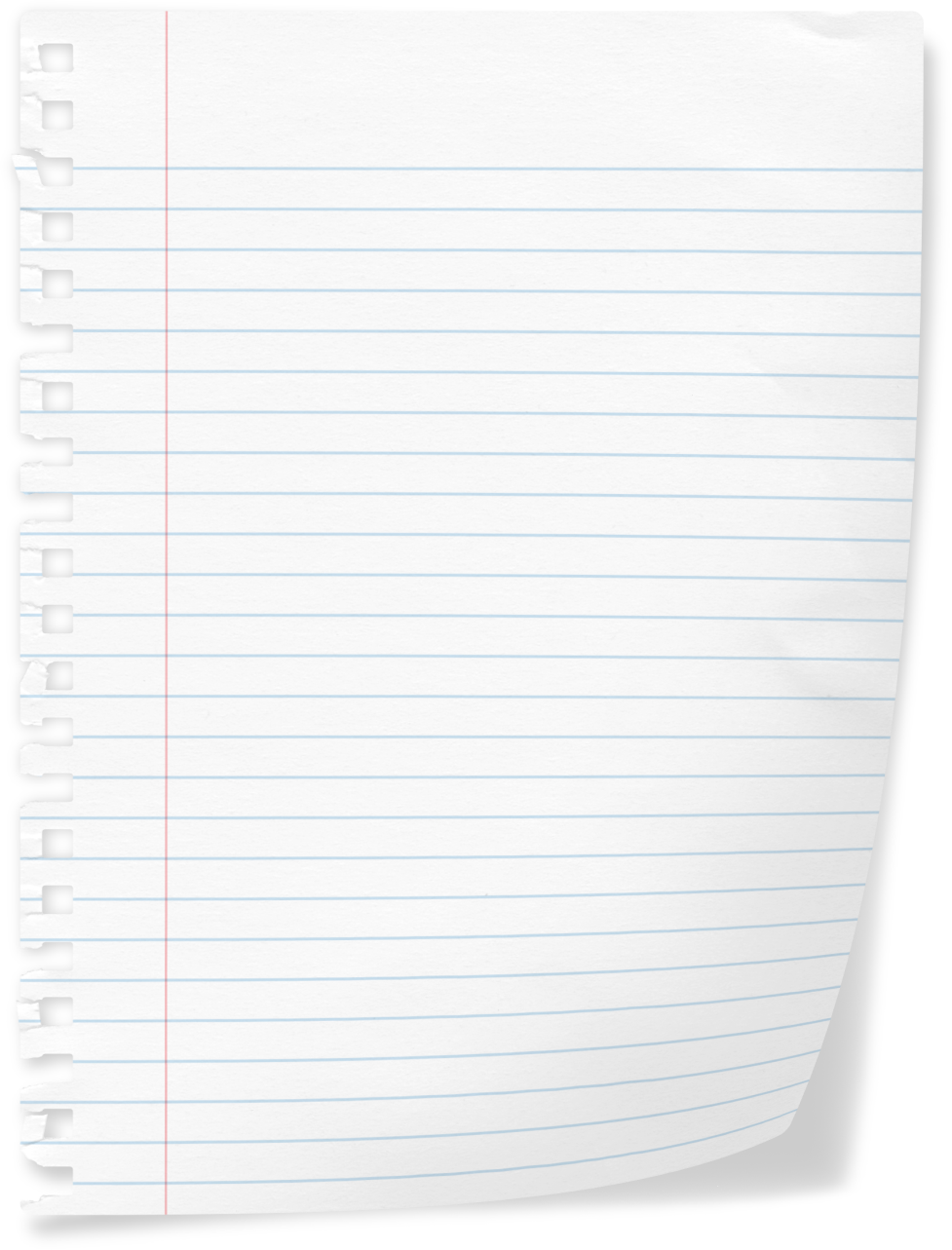 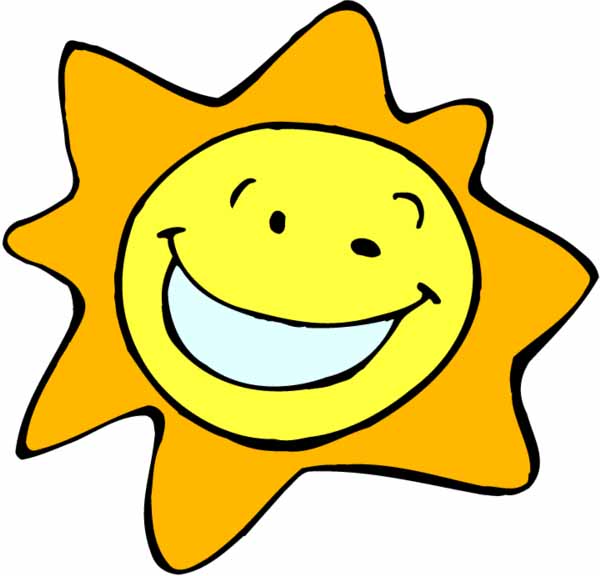 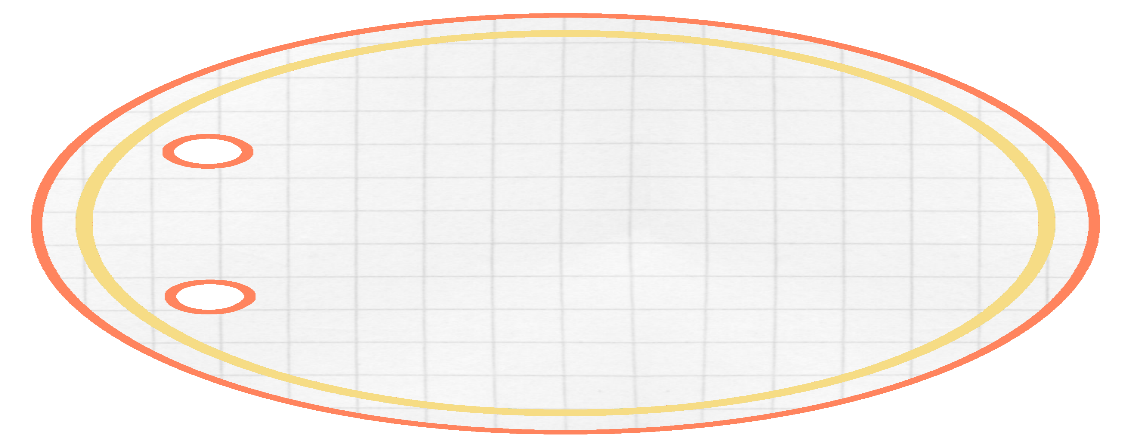 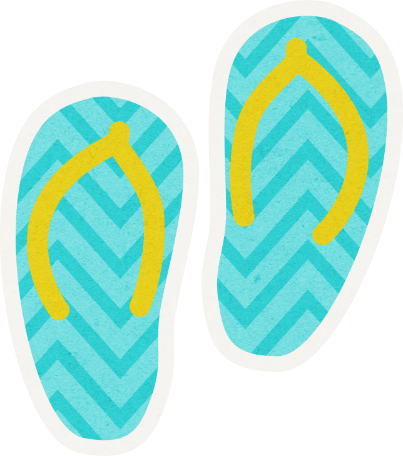 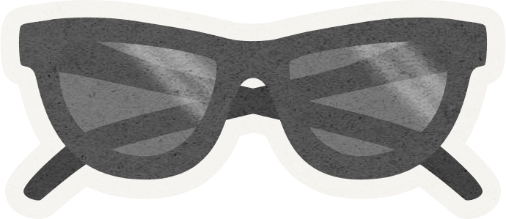 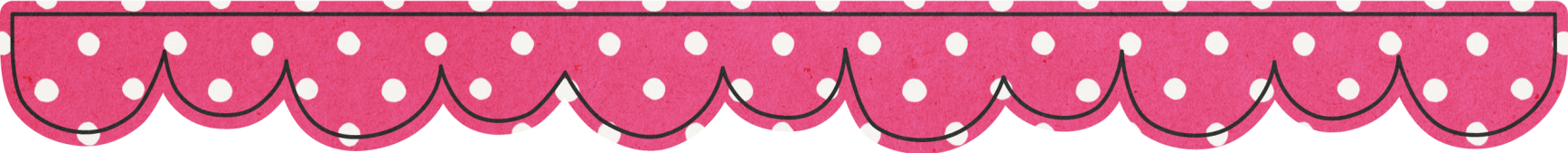 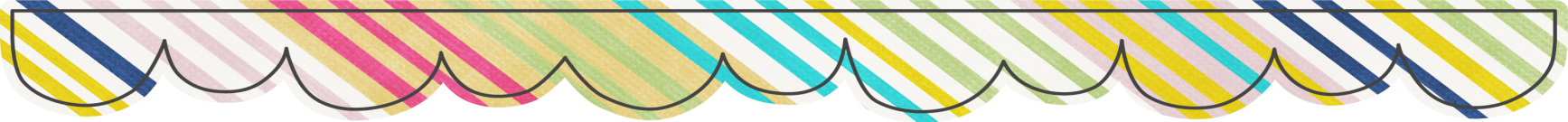 Les récréations
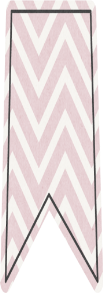 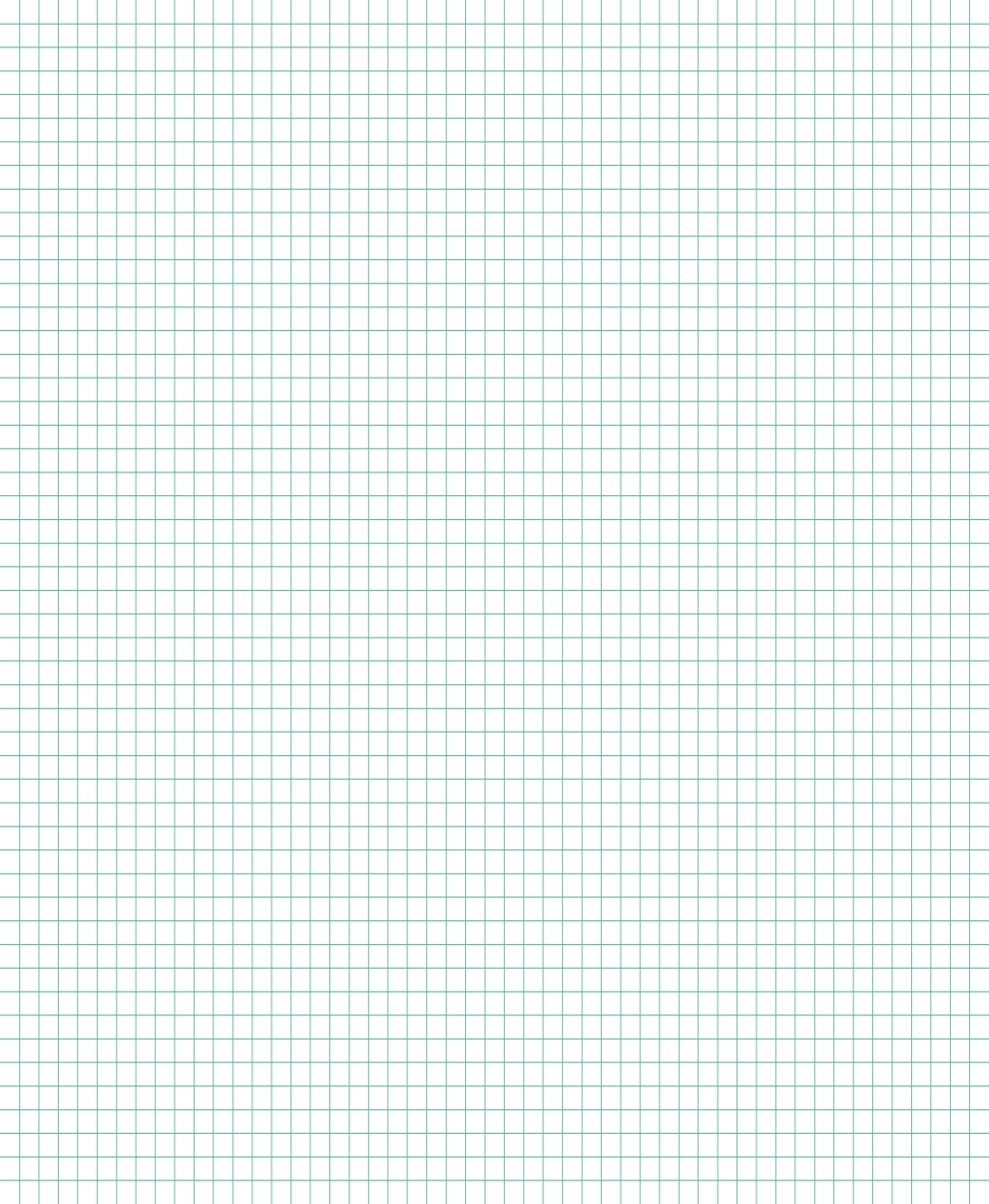 LES SERVICES
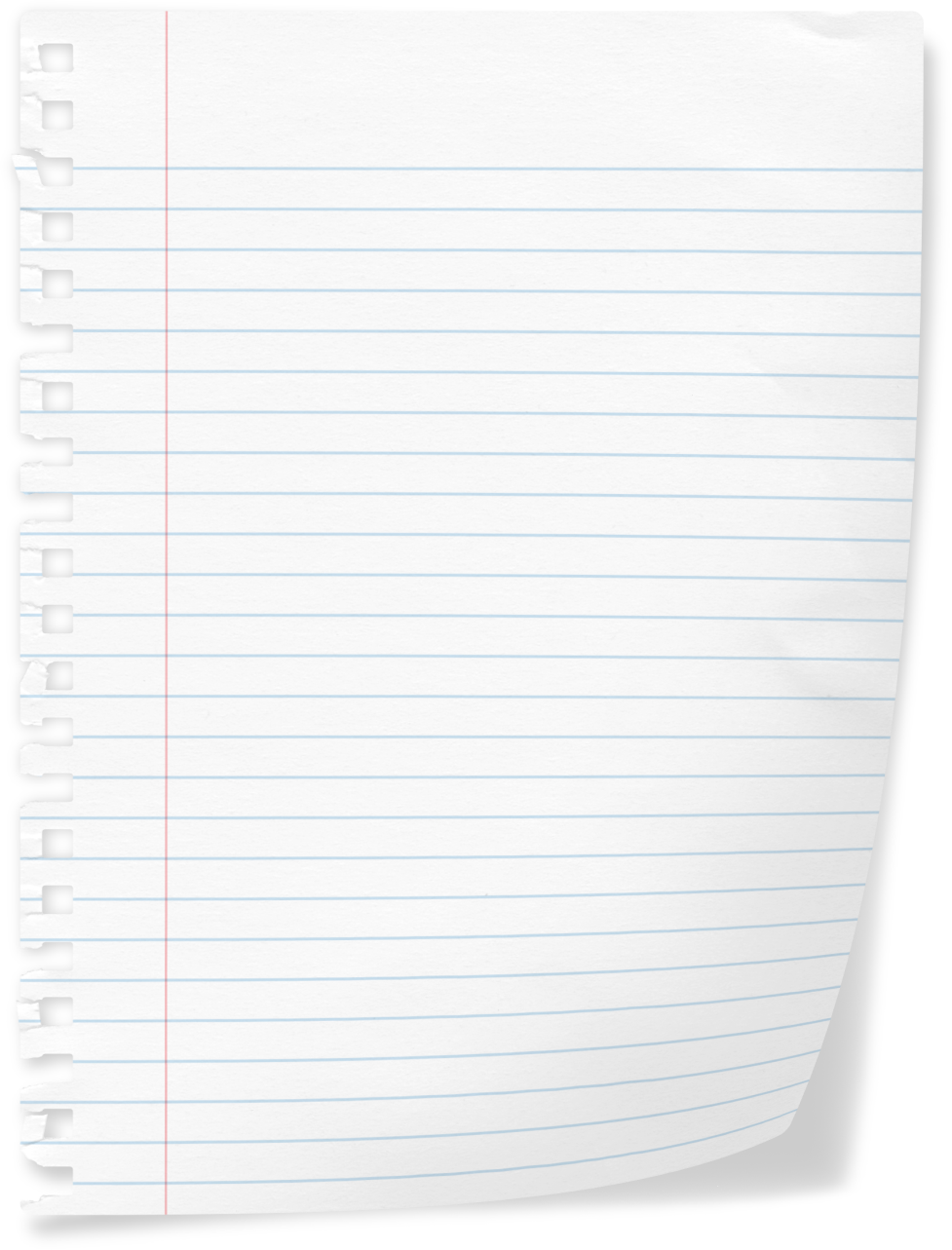 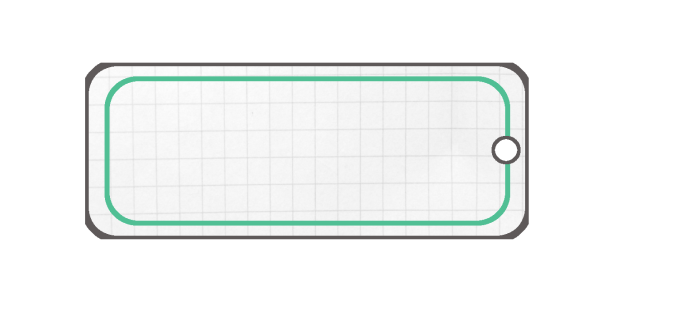 Roulement(s) de service
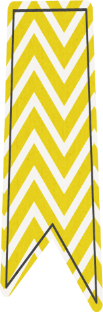 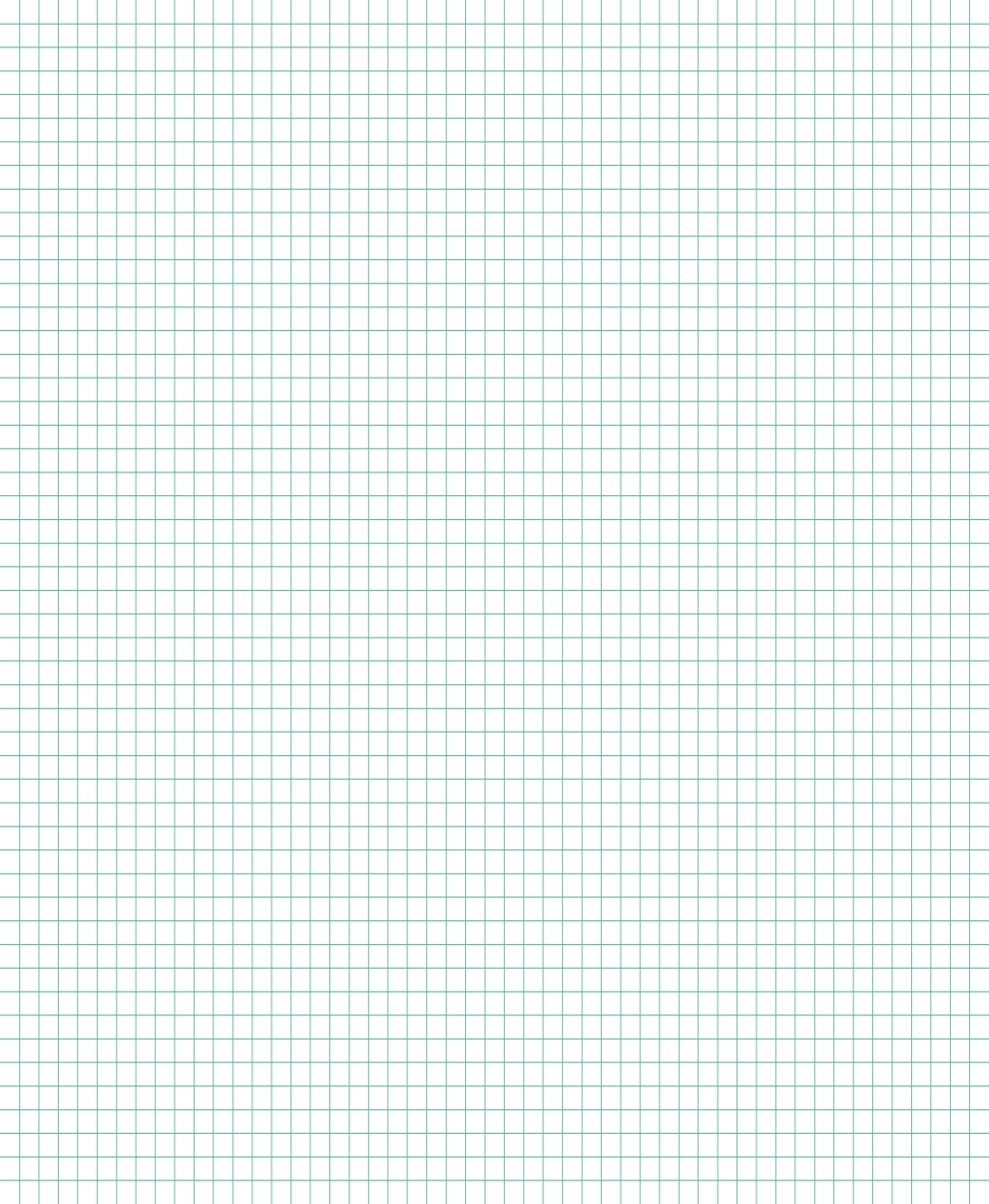 PLANNING 
BALLON
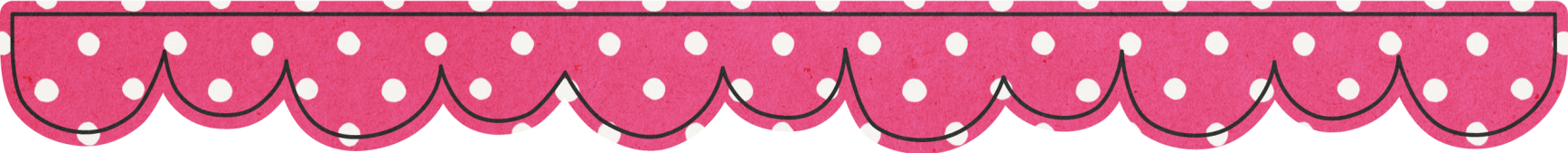 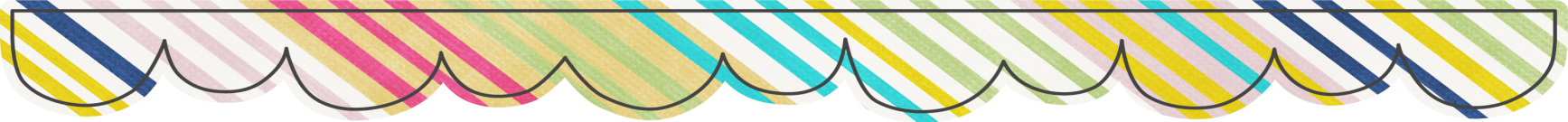 Les inclusions et prises en charge
Qui ? Où ? Avec qui ? Quand ?
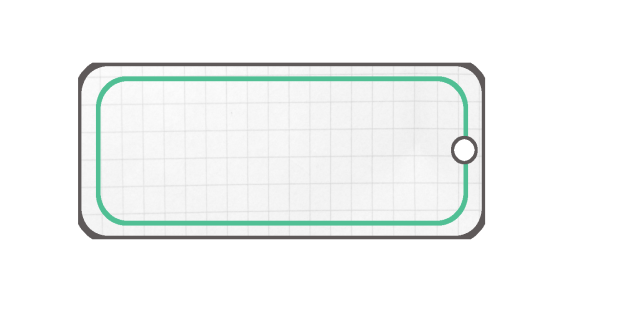 MARDI
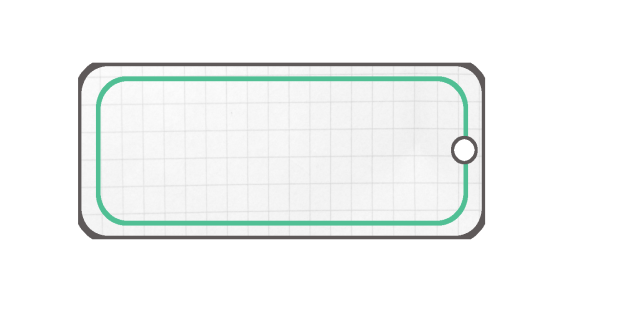 LUNDI
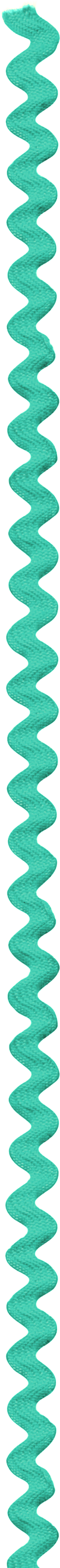 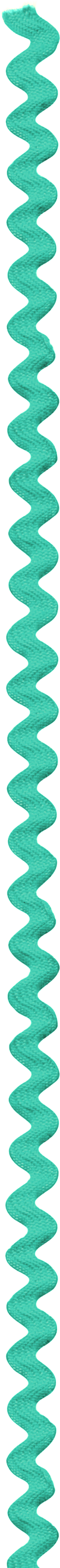 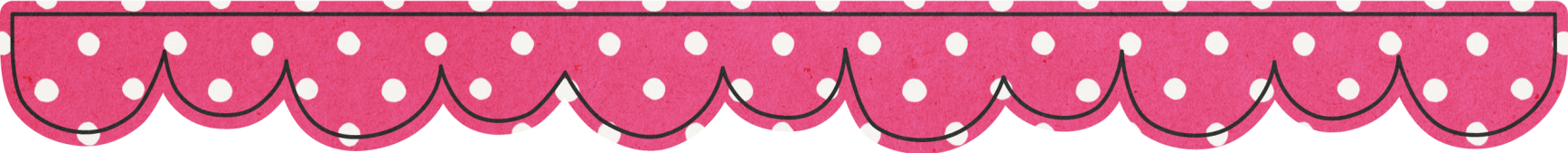 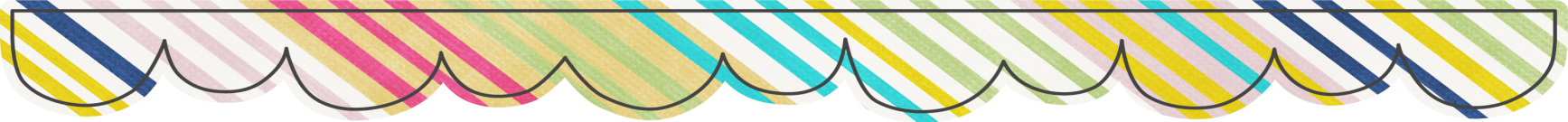 Les inclusions et prises en charge
Qui ? Où ? Avec qui ? Quand ?
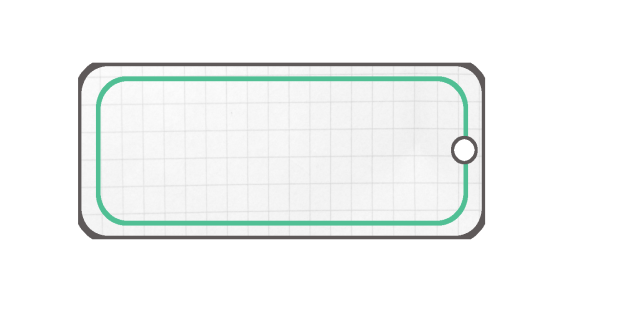 vendredi
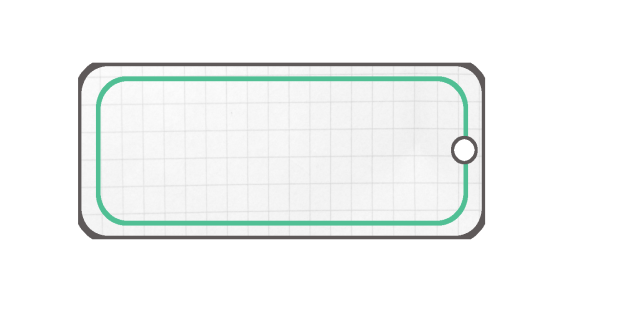 JEUDI
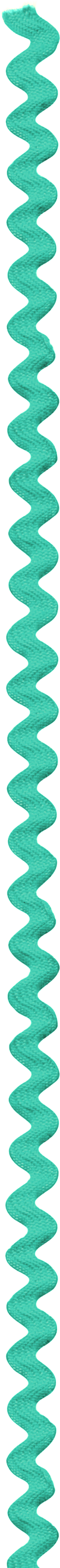 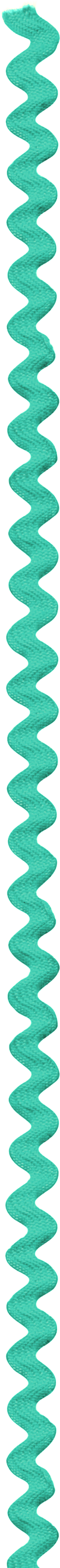 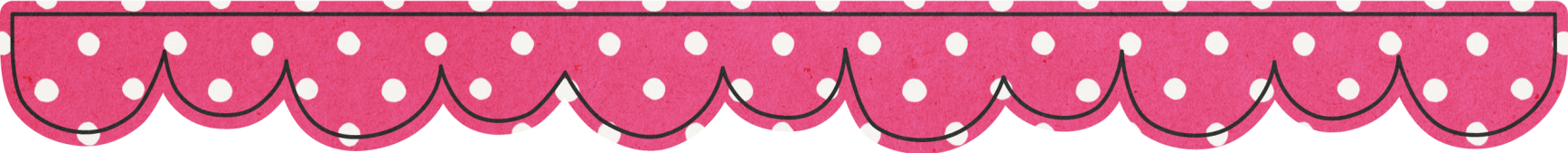 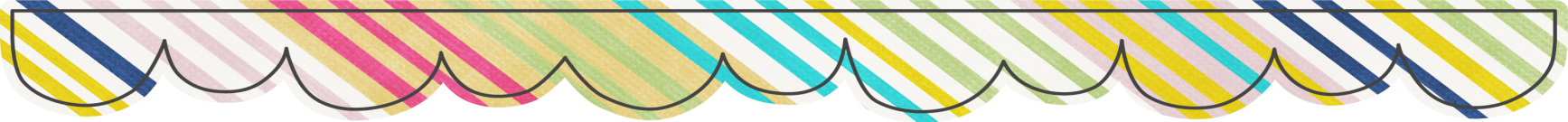 Le récapitulatif des  conseils
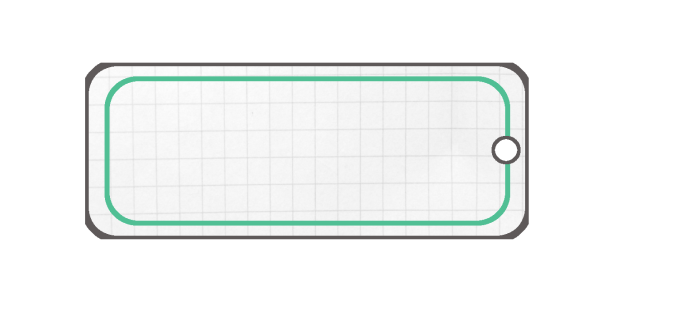 La pré-rentrée et lundi de Pentecôte
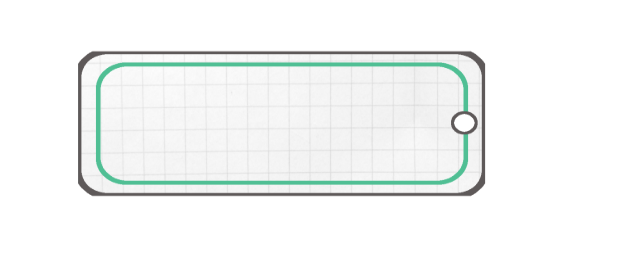 Les 24 heures
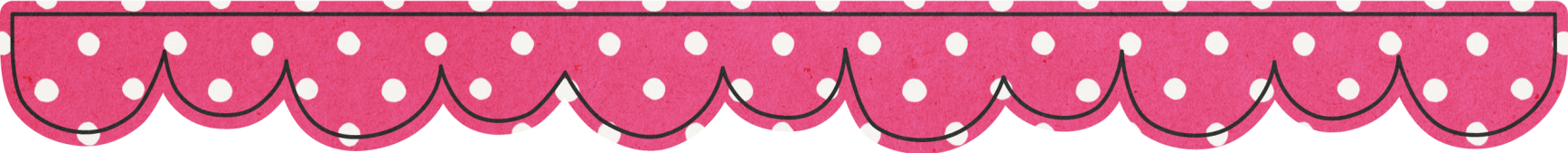 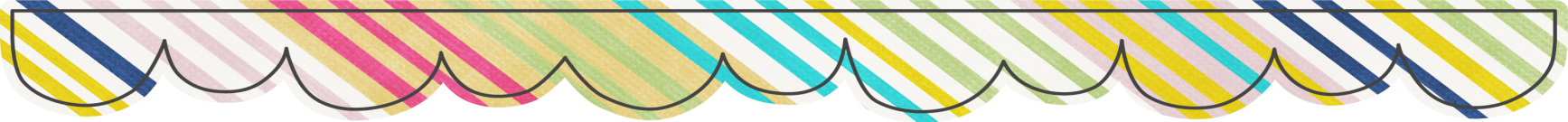 Points à aborder lors des conseils
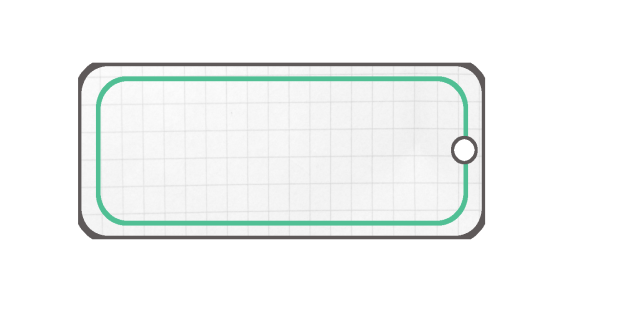 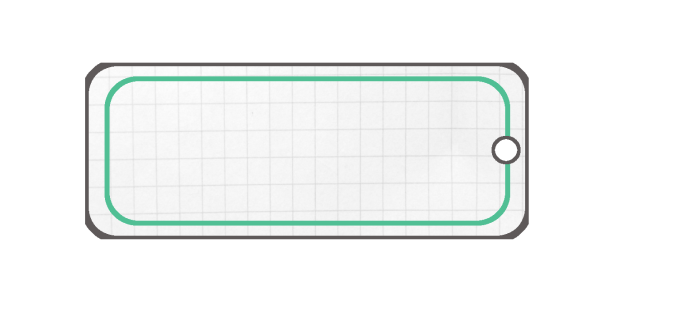 demandes, idées, pbs
réponses 
apportées
date :
date :
A
date :
date :
date :
date :
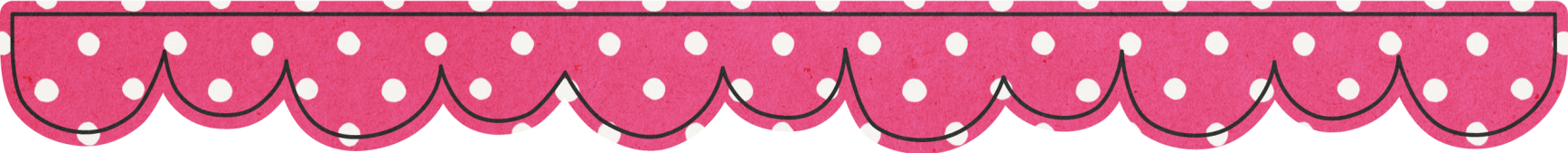 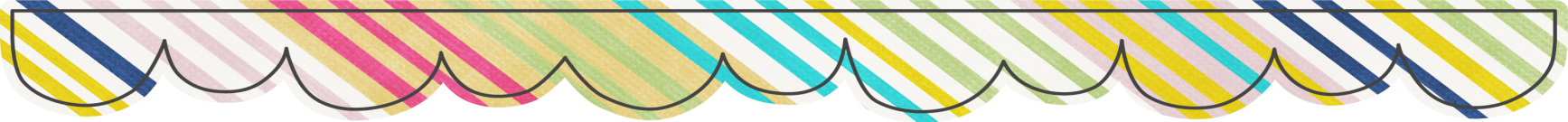 Les  conseils  d’école
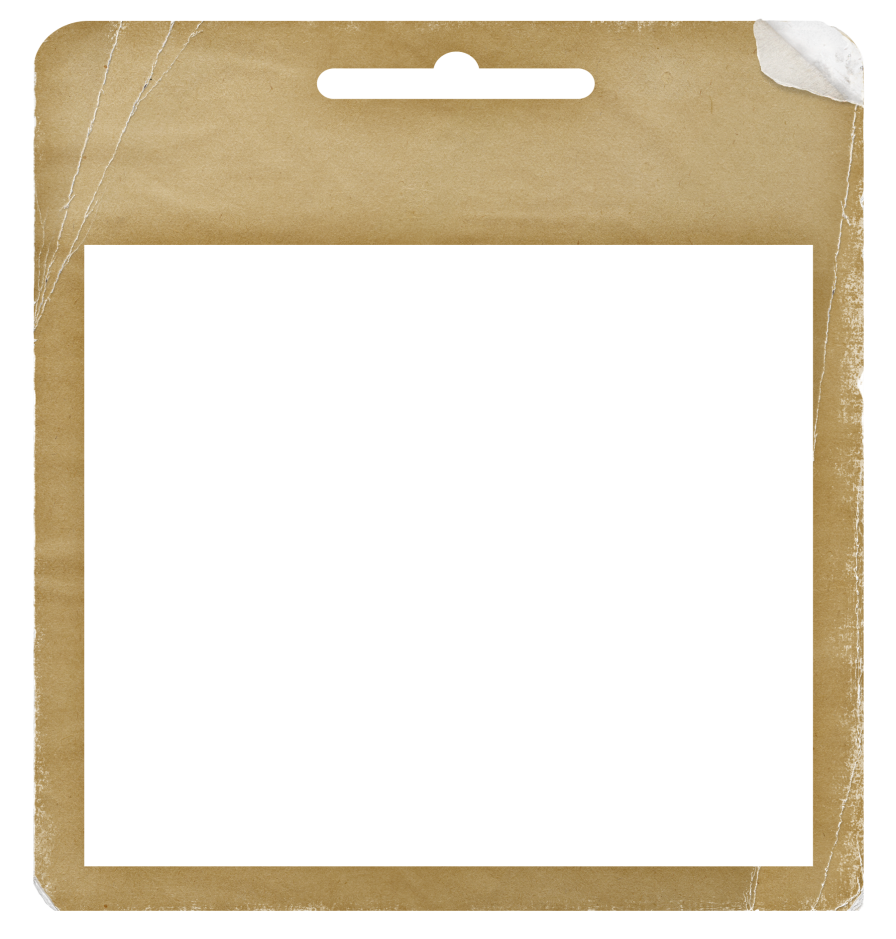 Date : …. /….. /…..  points abordés, décisions :
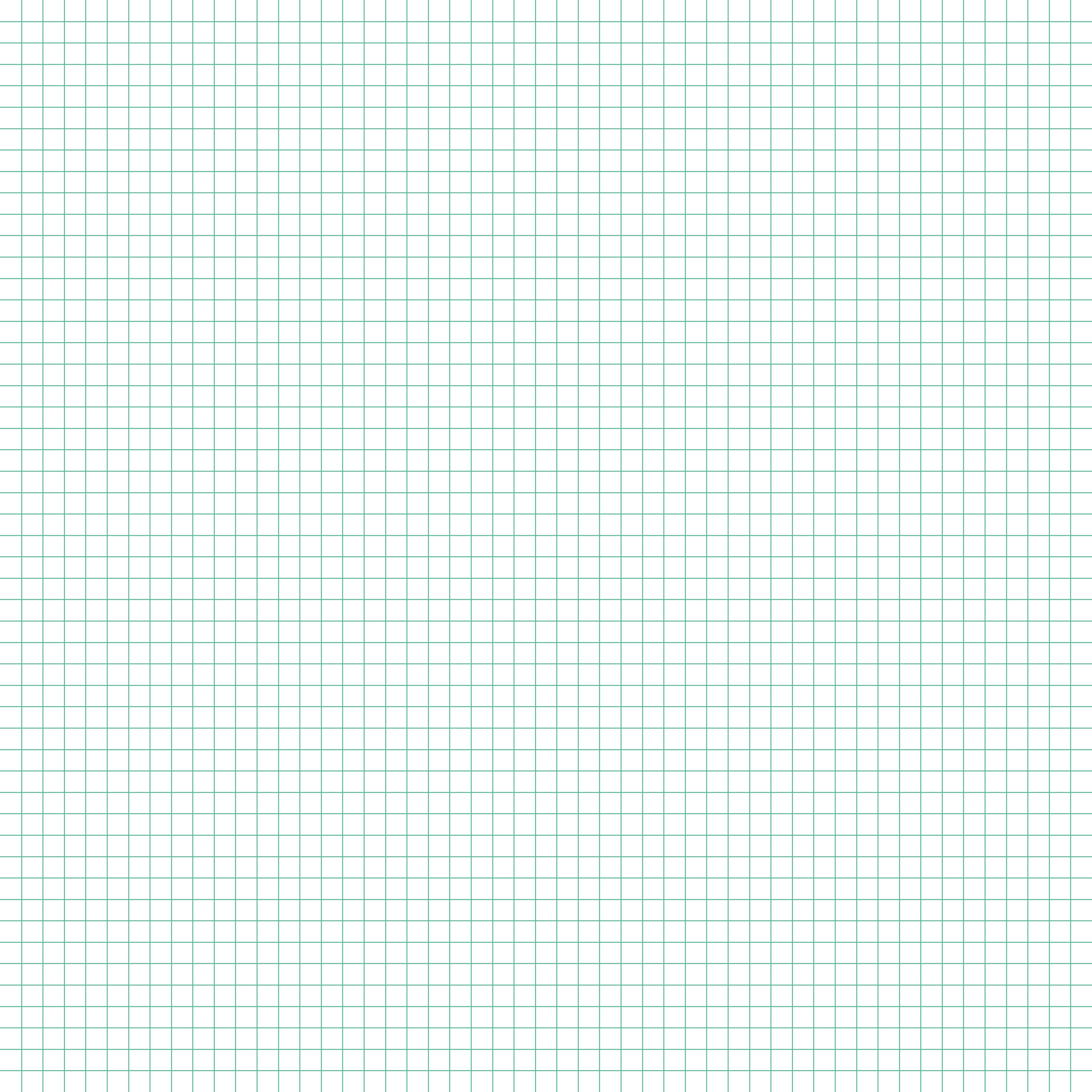 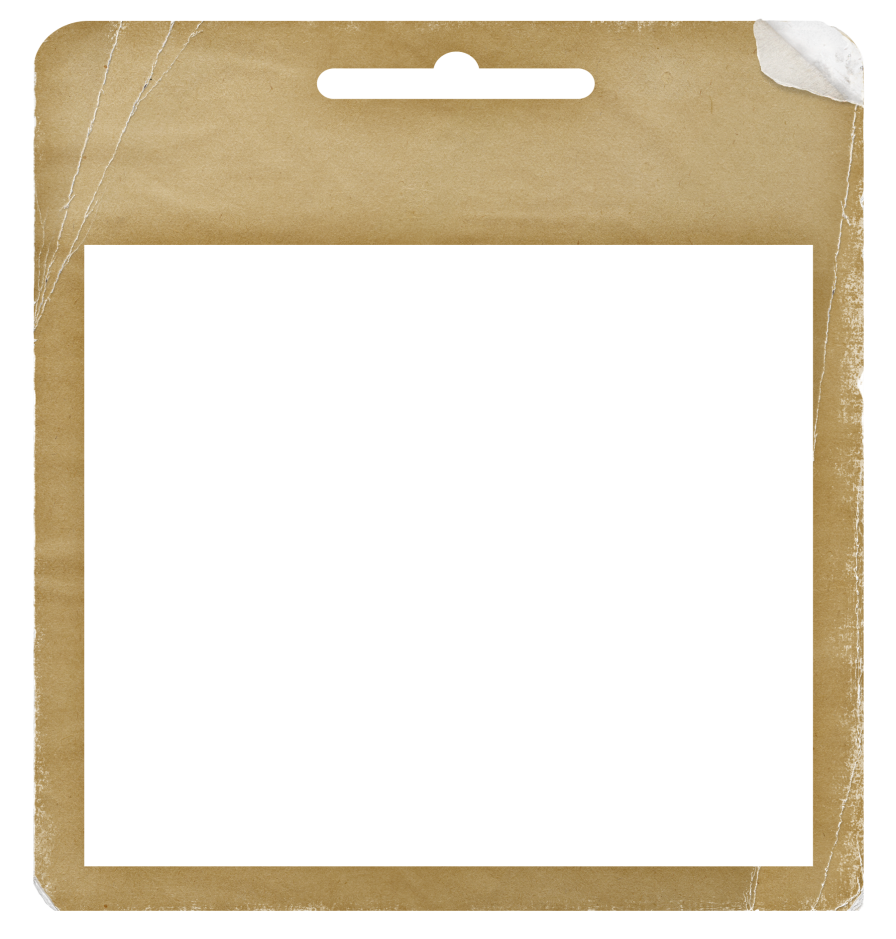 Date : …. /….. /…..  points abordés, décisions :
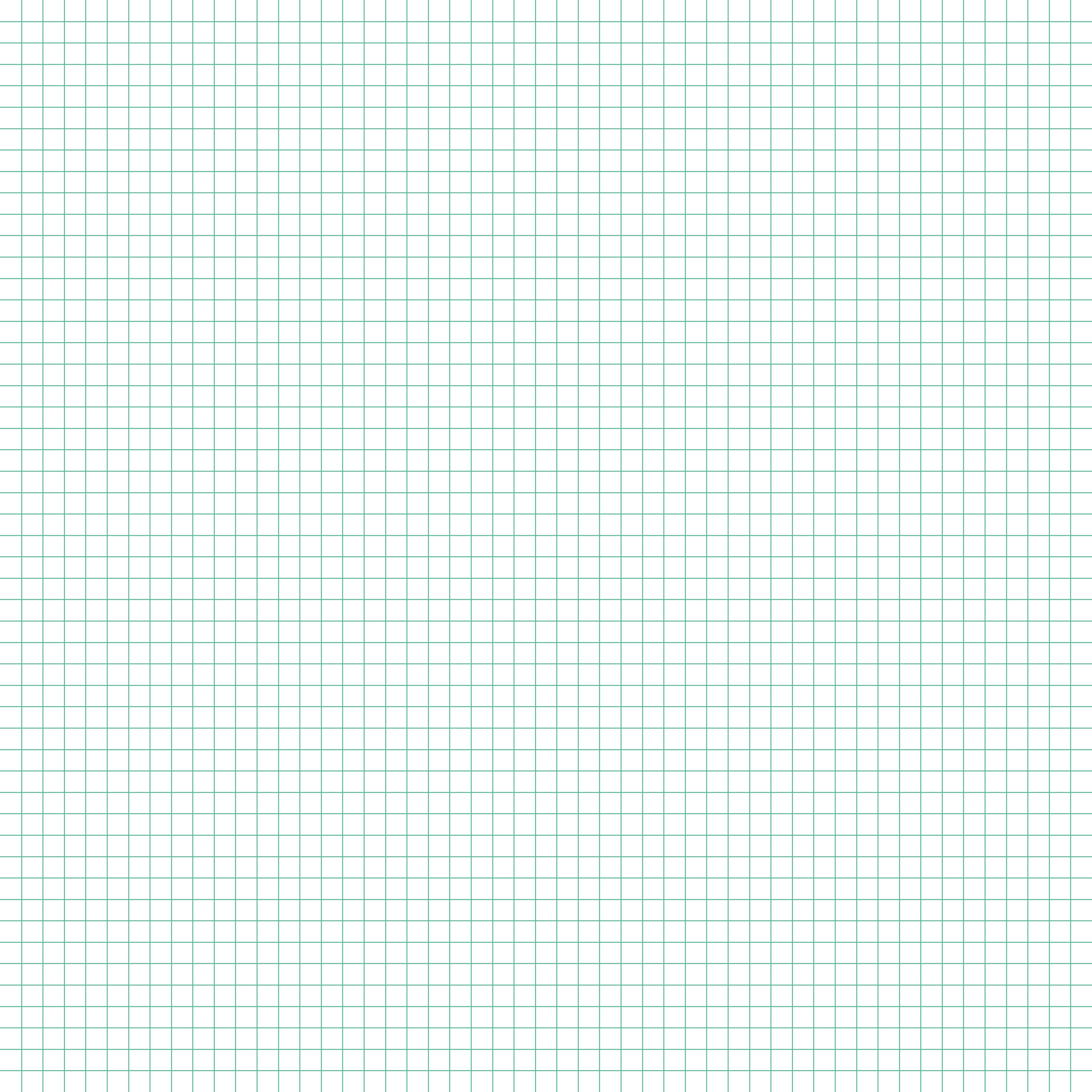 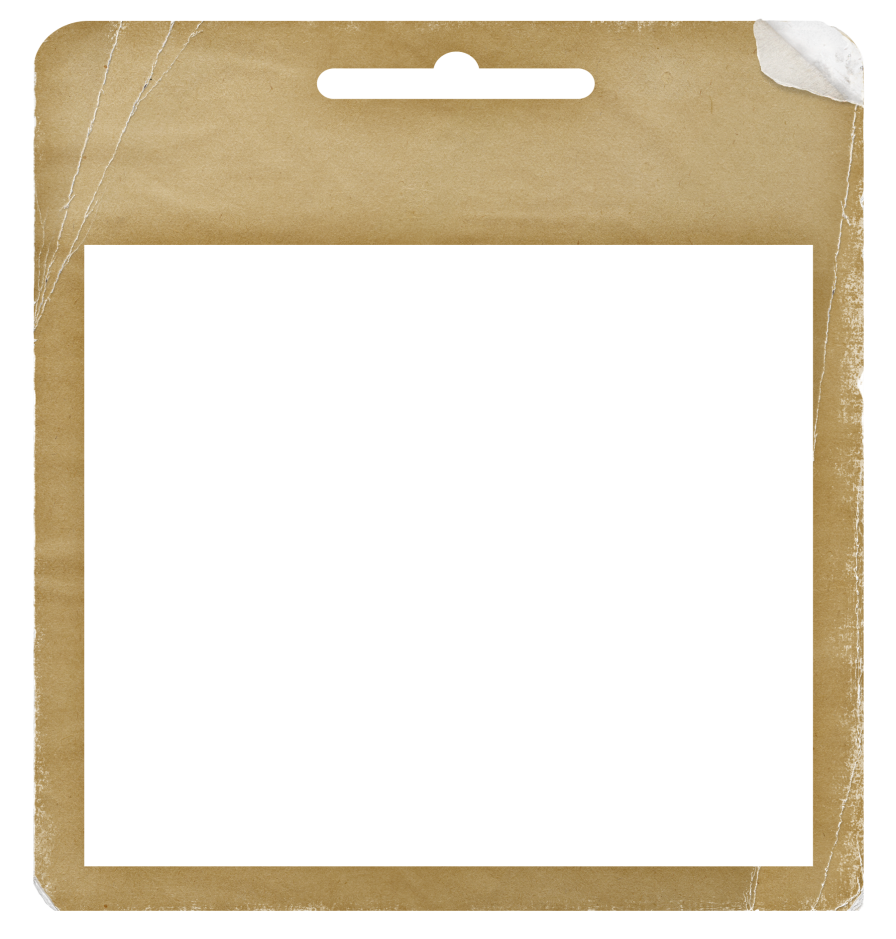 Date : …. /….. /…..  points abordés, décisions :
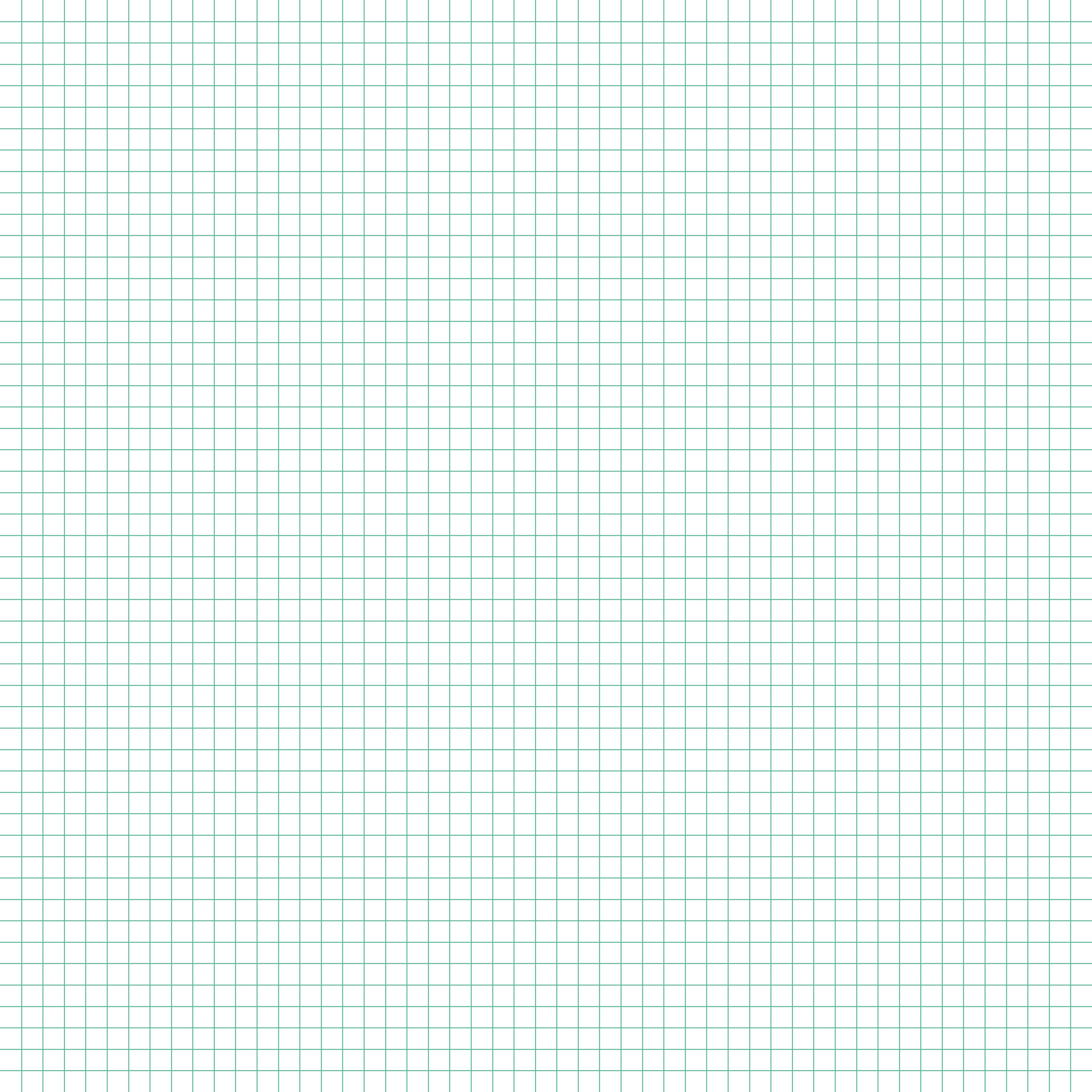 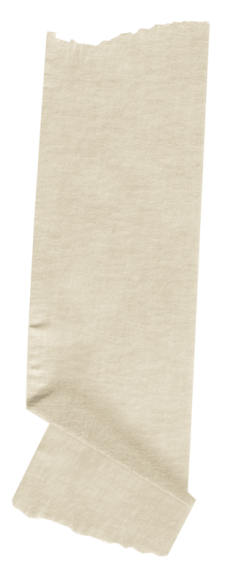 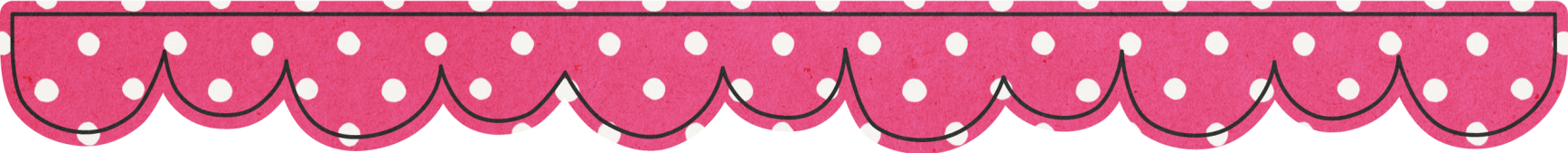 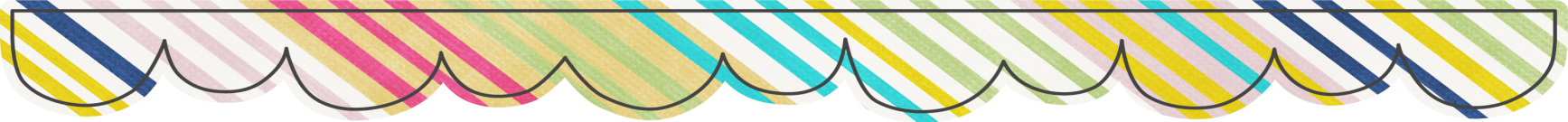 Les  autres  conseils
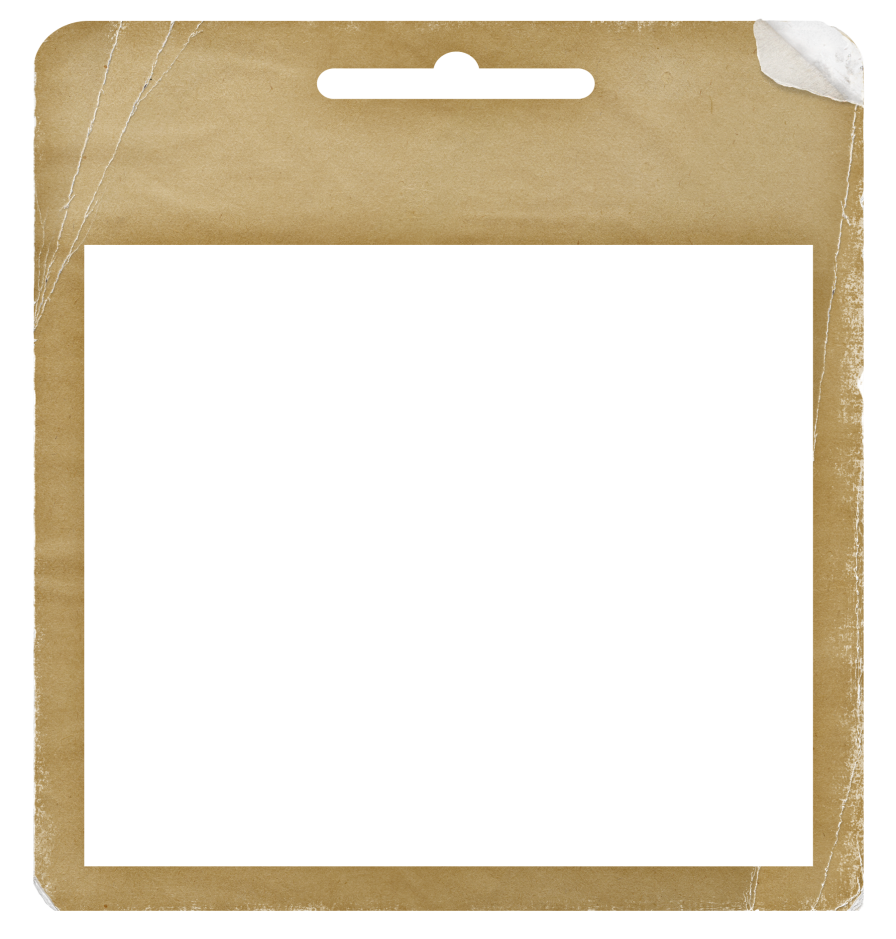 Date : …. /….. /…..  points abordés, décisions :
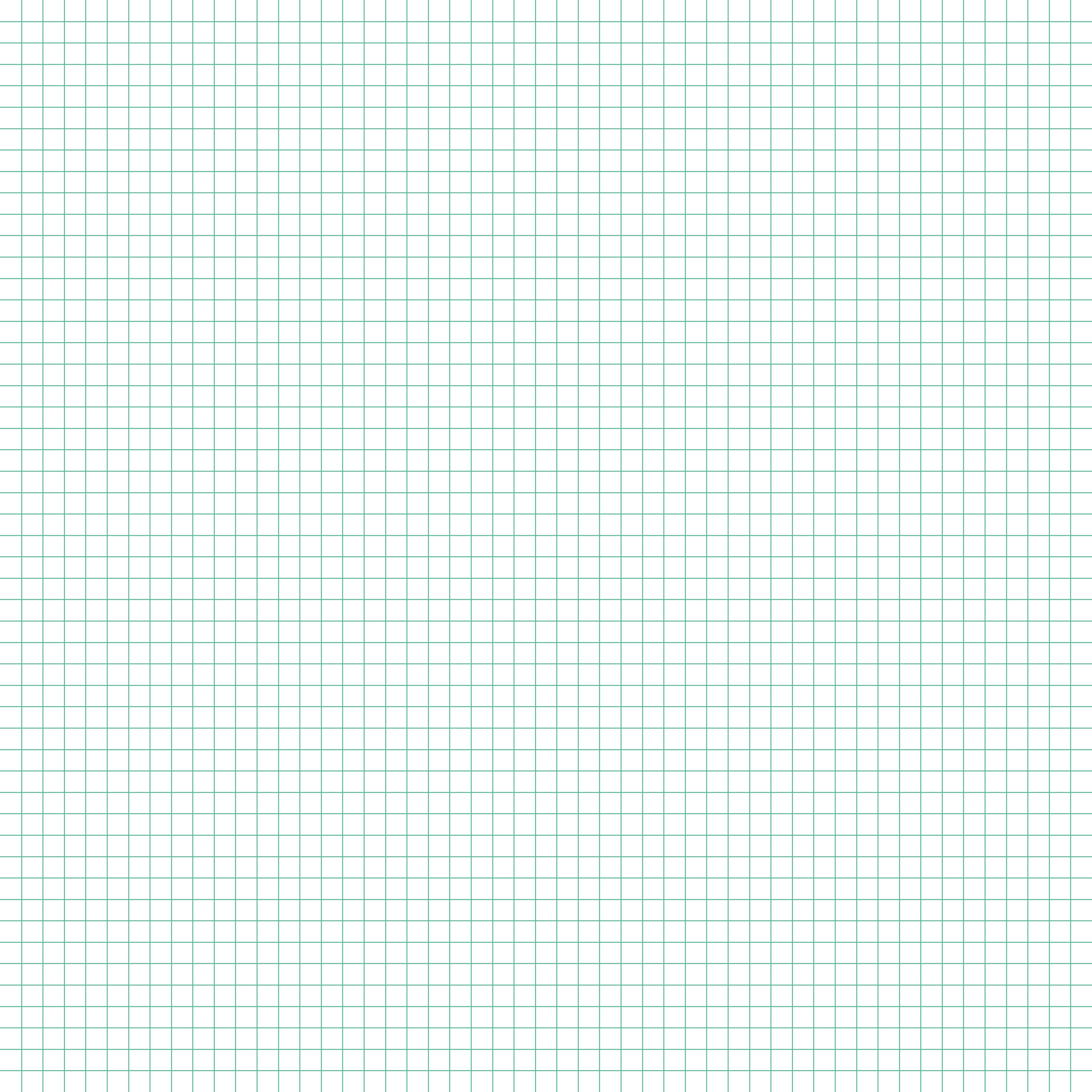 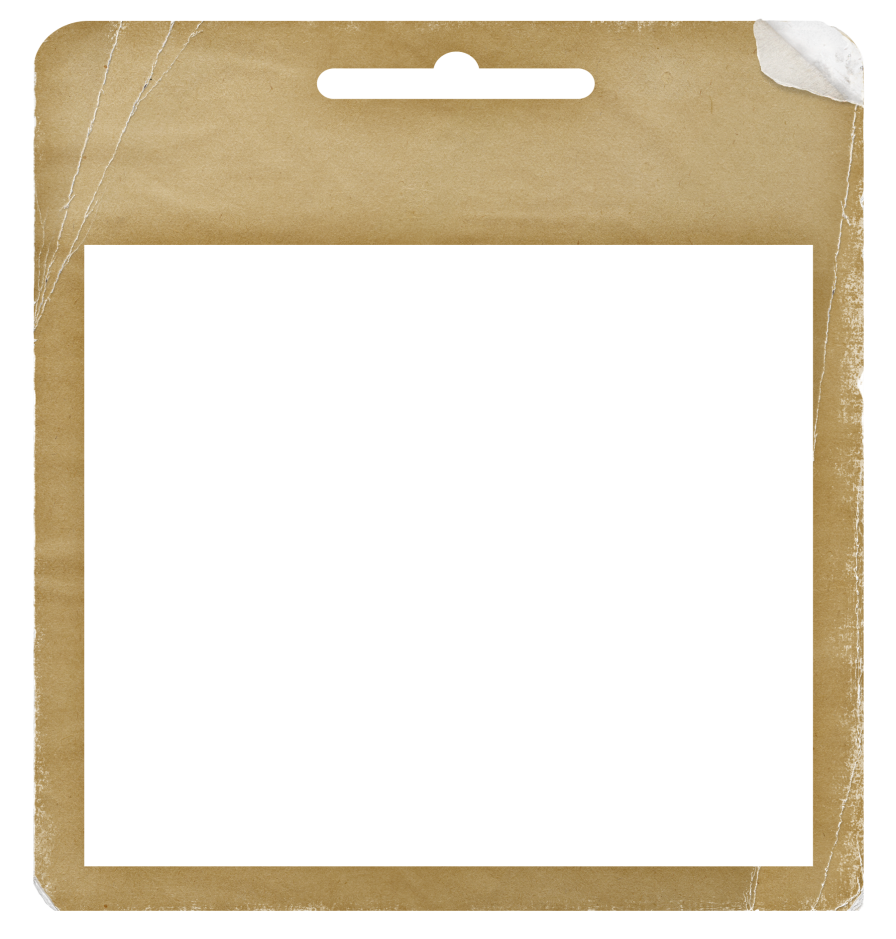 Date : …. /….. /…..  points abordés, décisions :
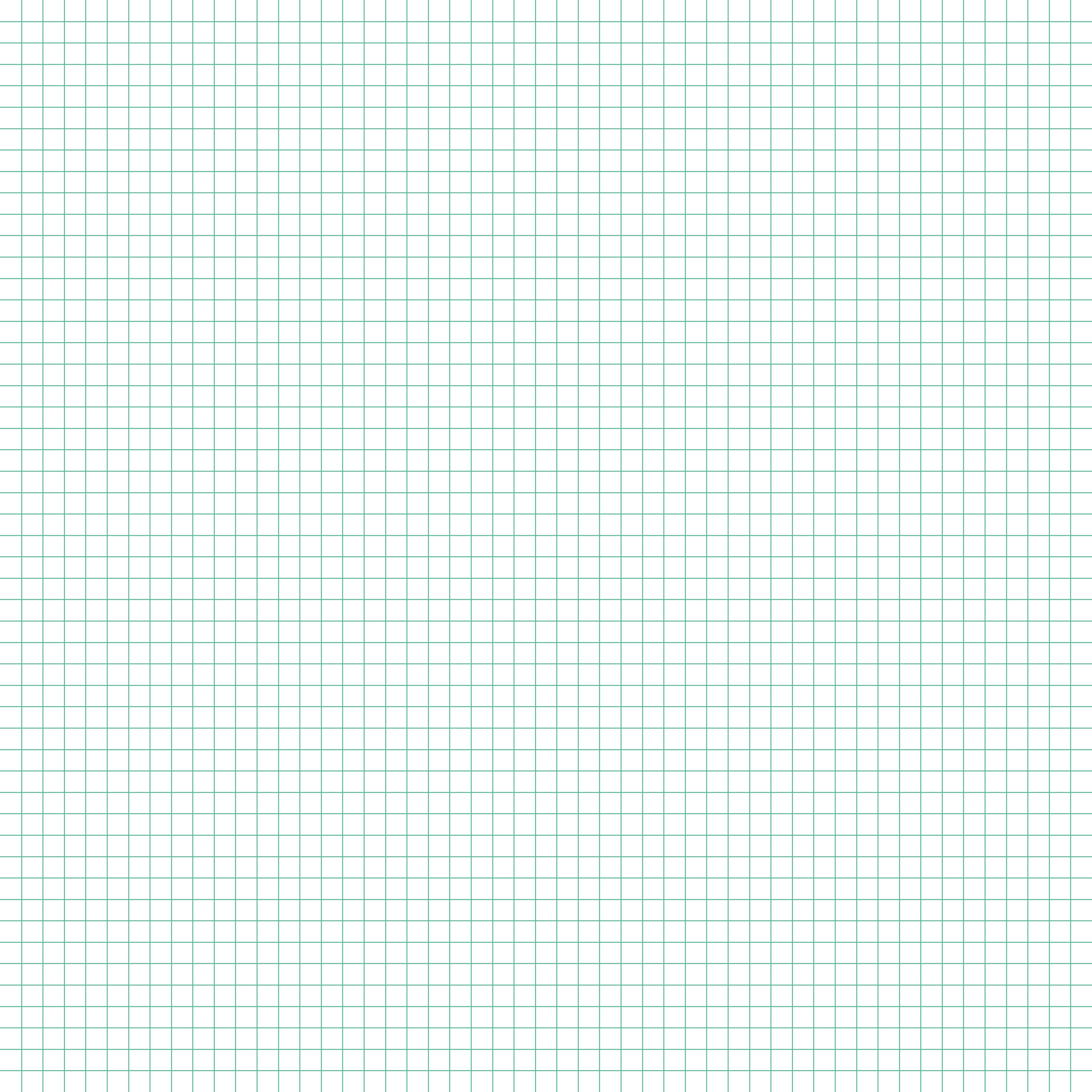 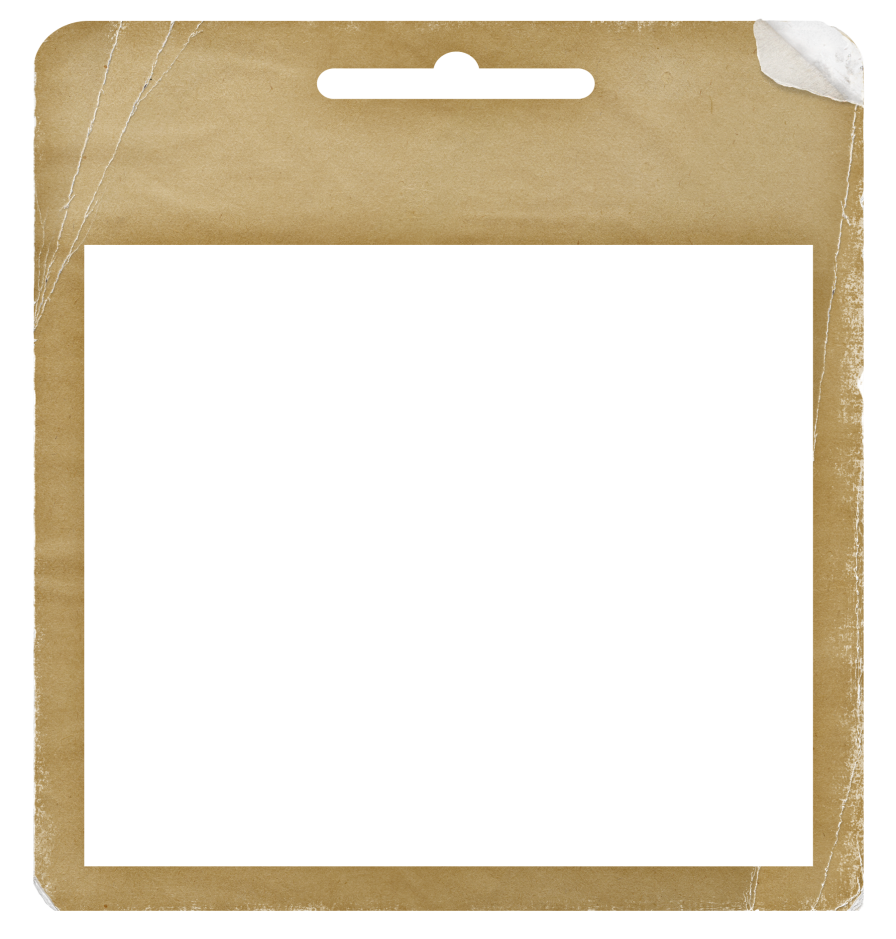 Date : …. /….. /…..  points abordés, décisions :
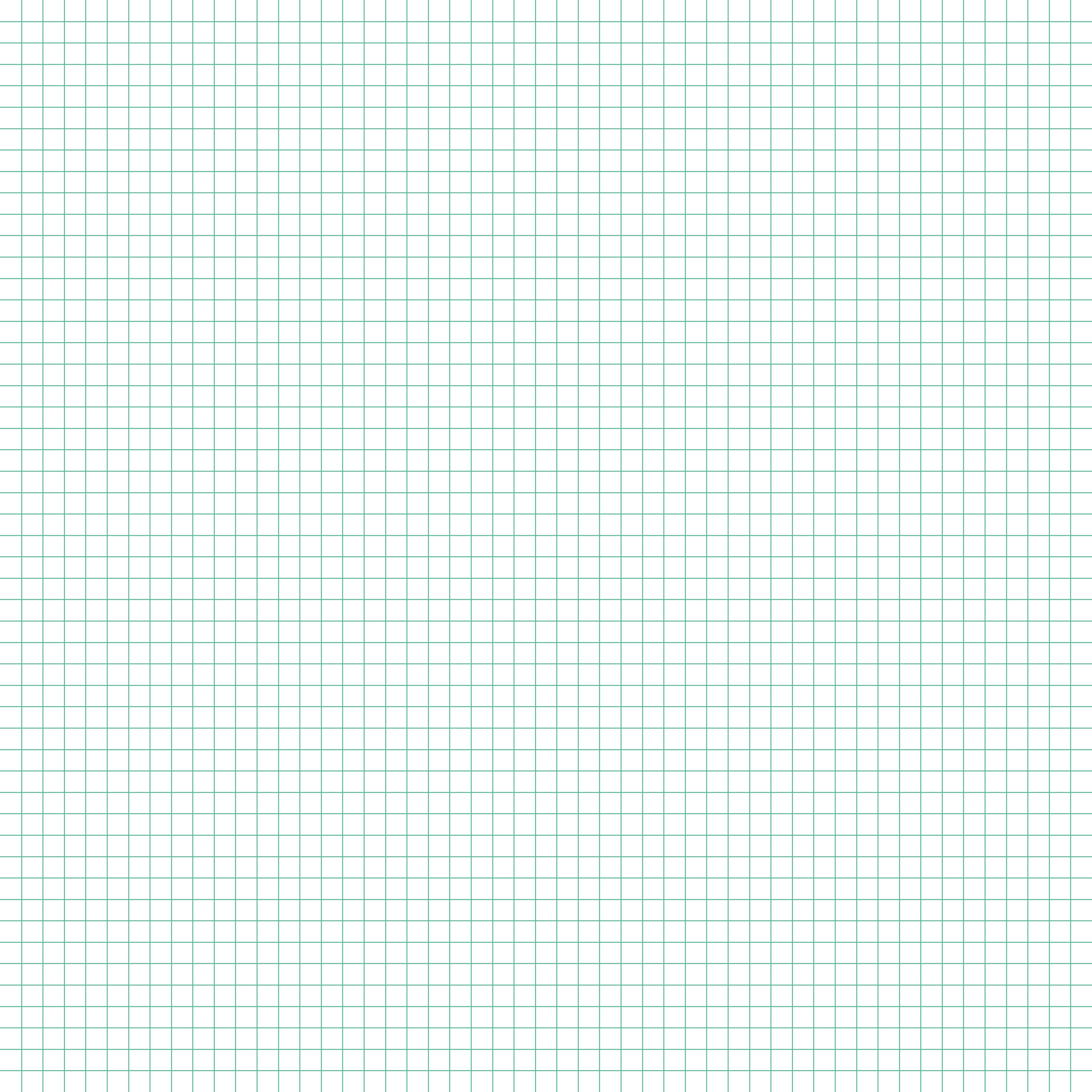 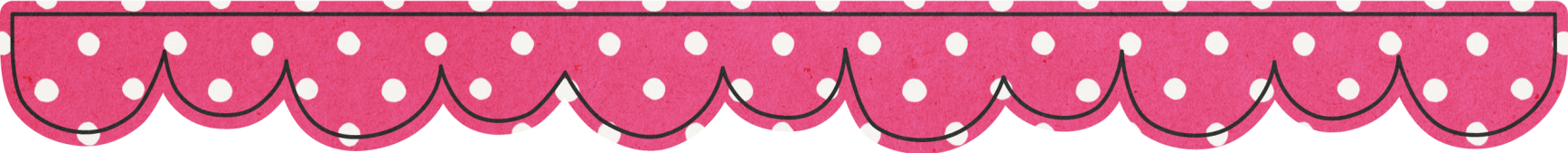 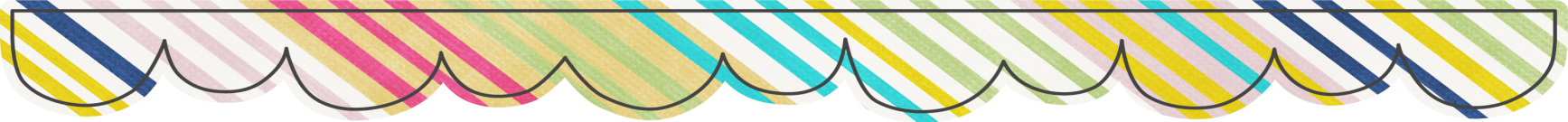 Les  autres  conseils
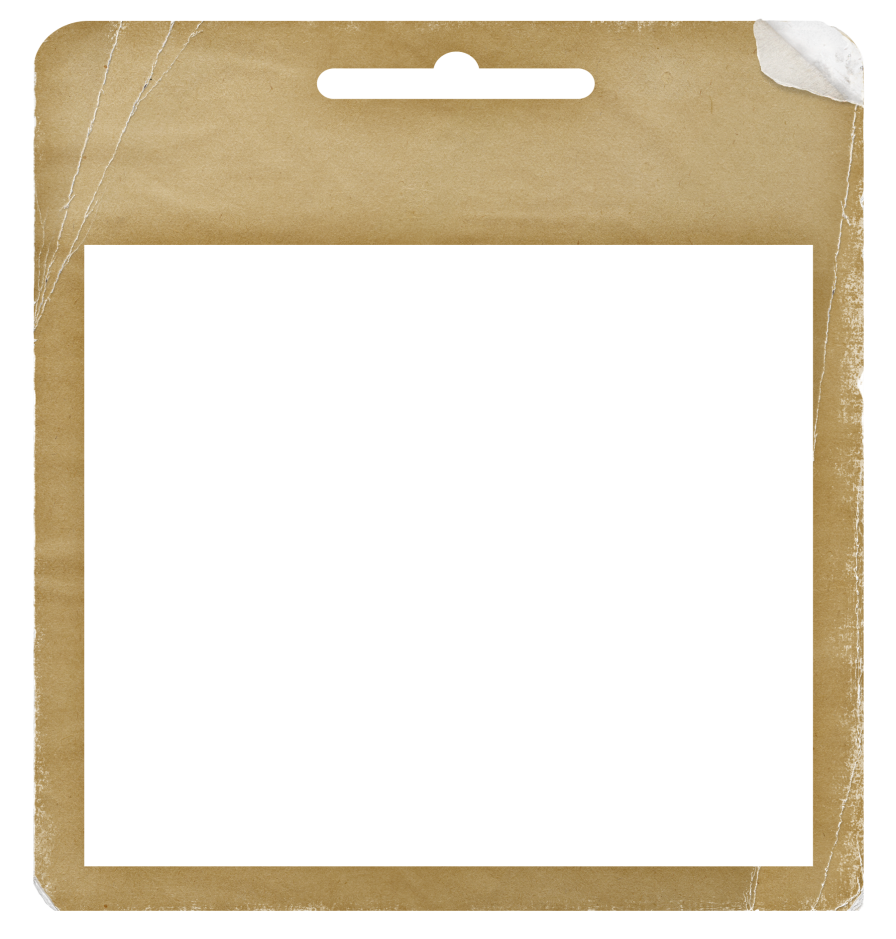 Date : …. /….. /…..  points abordés, décisions :
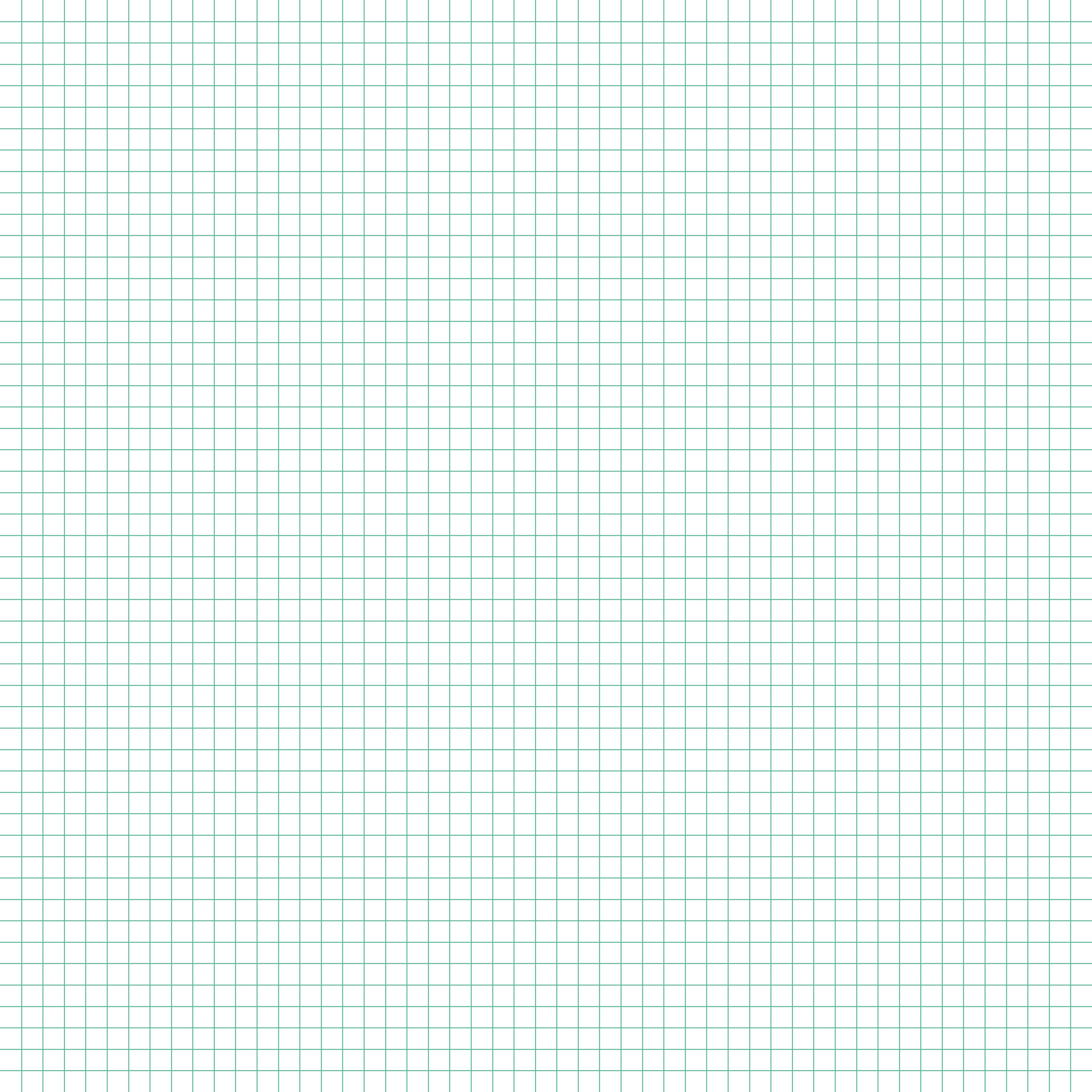 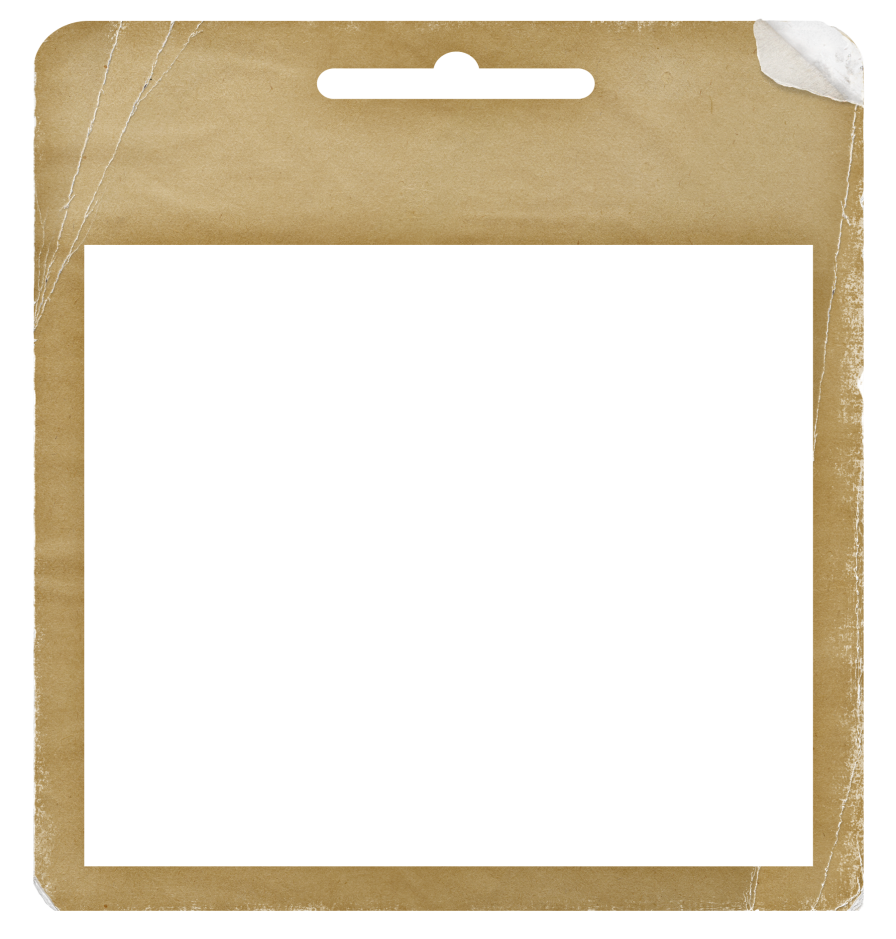 Date : …. /….. /…..  points abordés, décisions :
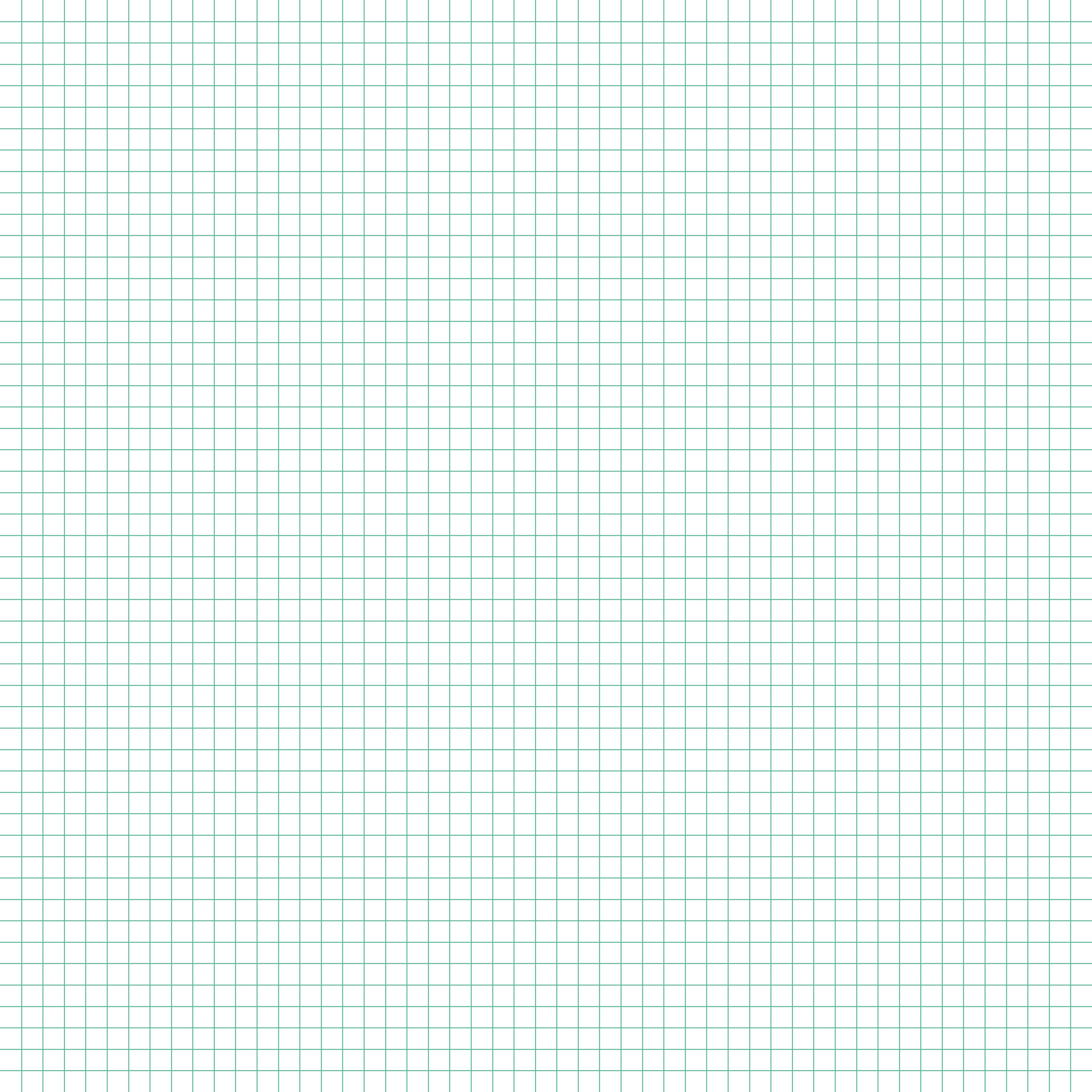 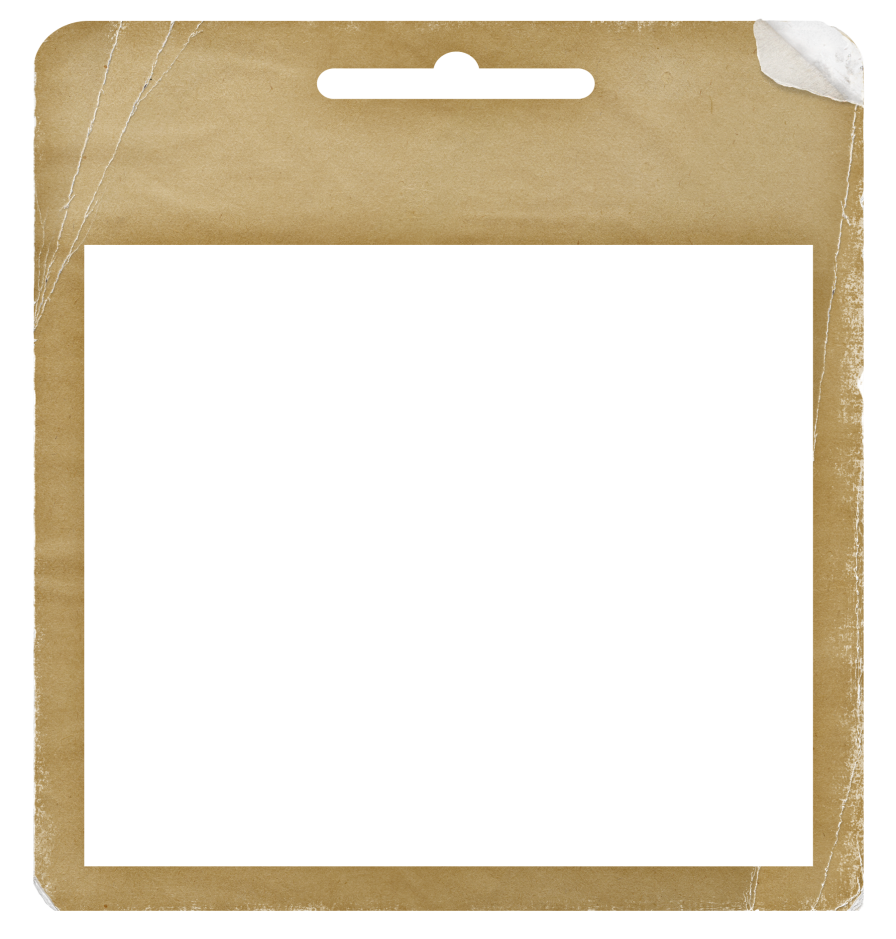 Date : …. /….. /…..  points abordés, décisions :
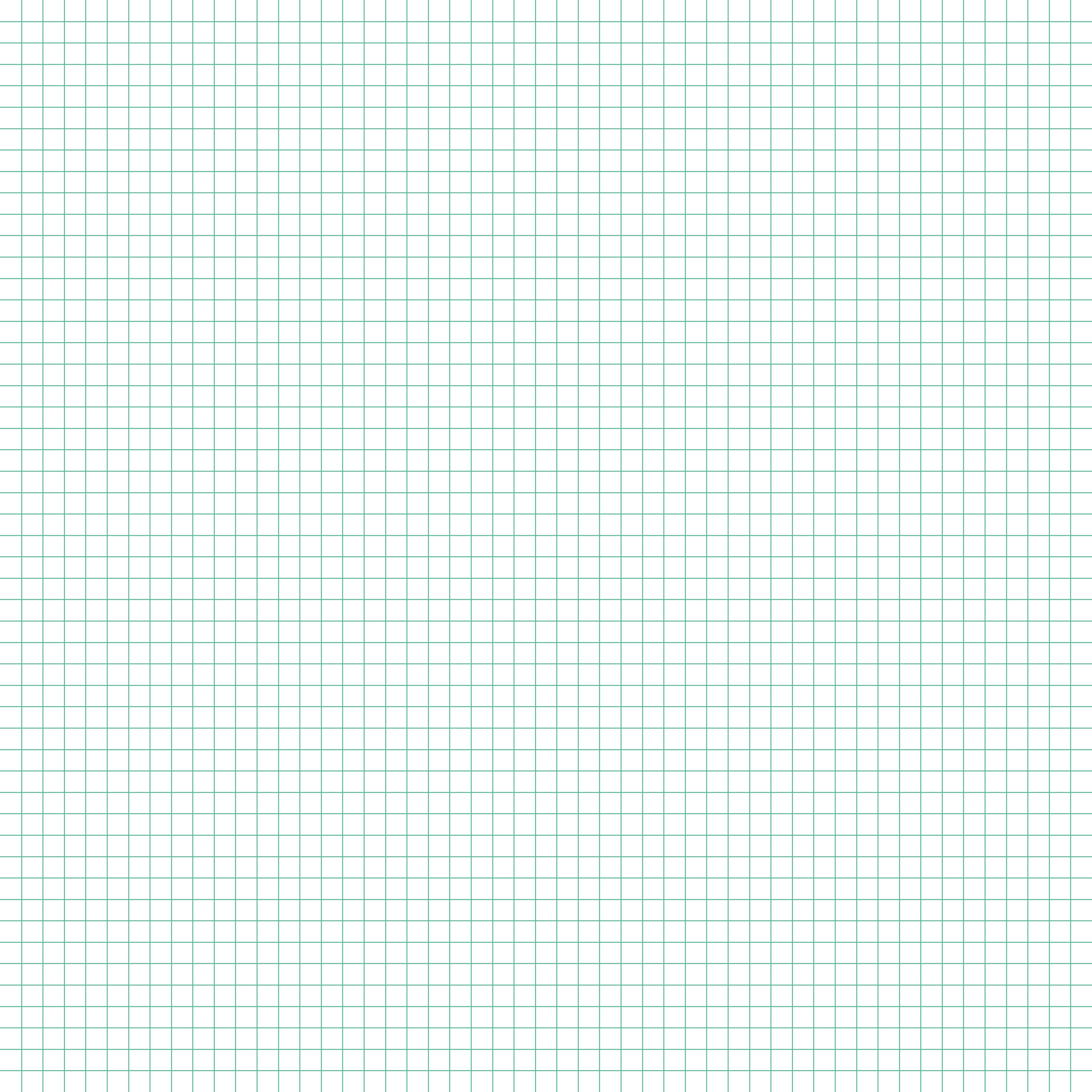 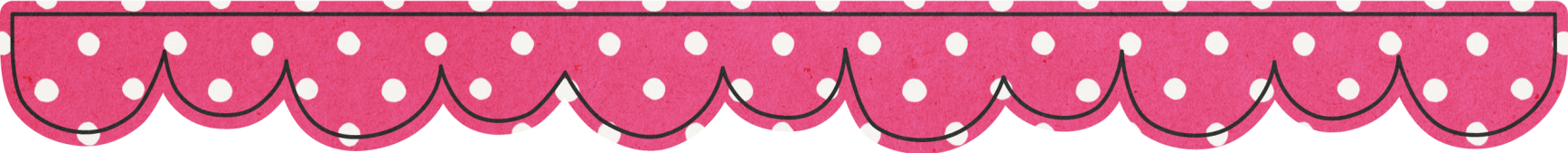 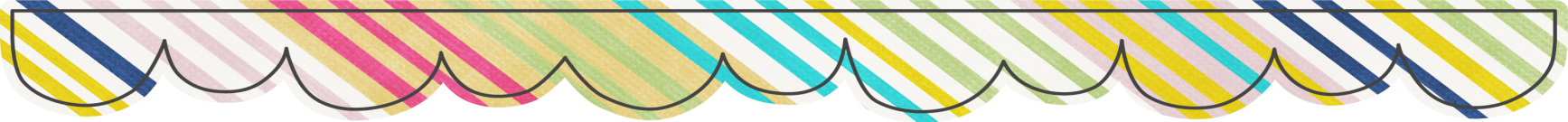 Les  autres  conseils
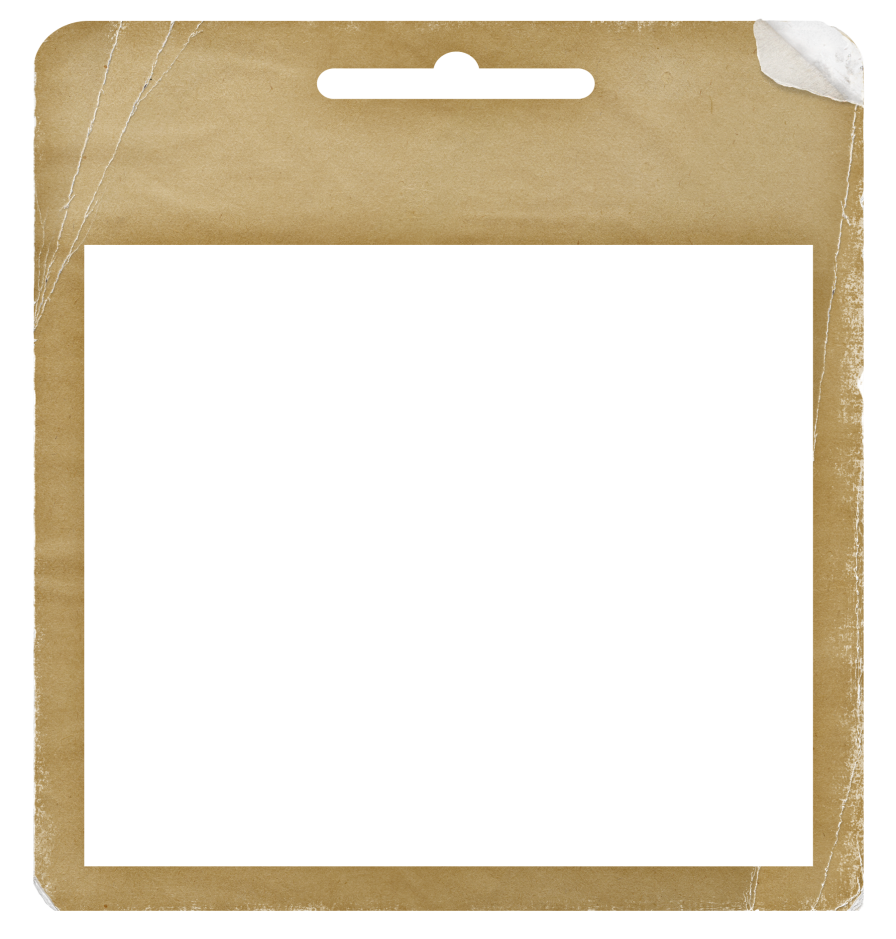 Date : …. /….. /…..  points abordés, décisions :
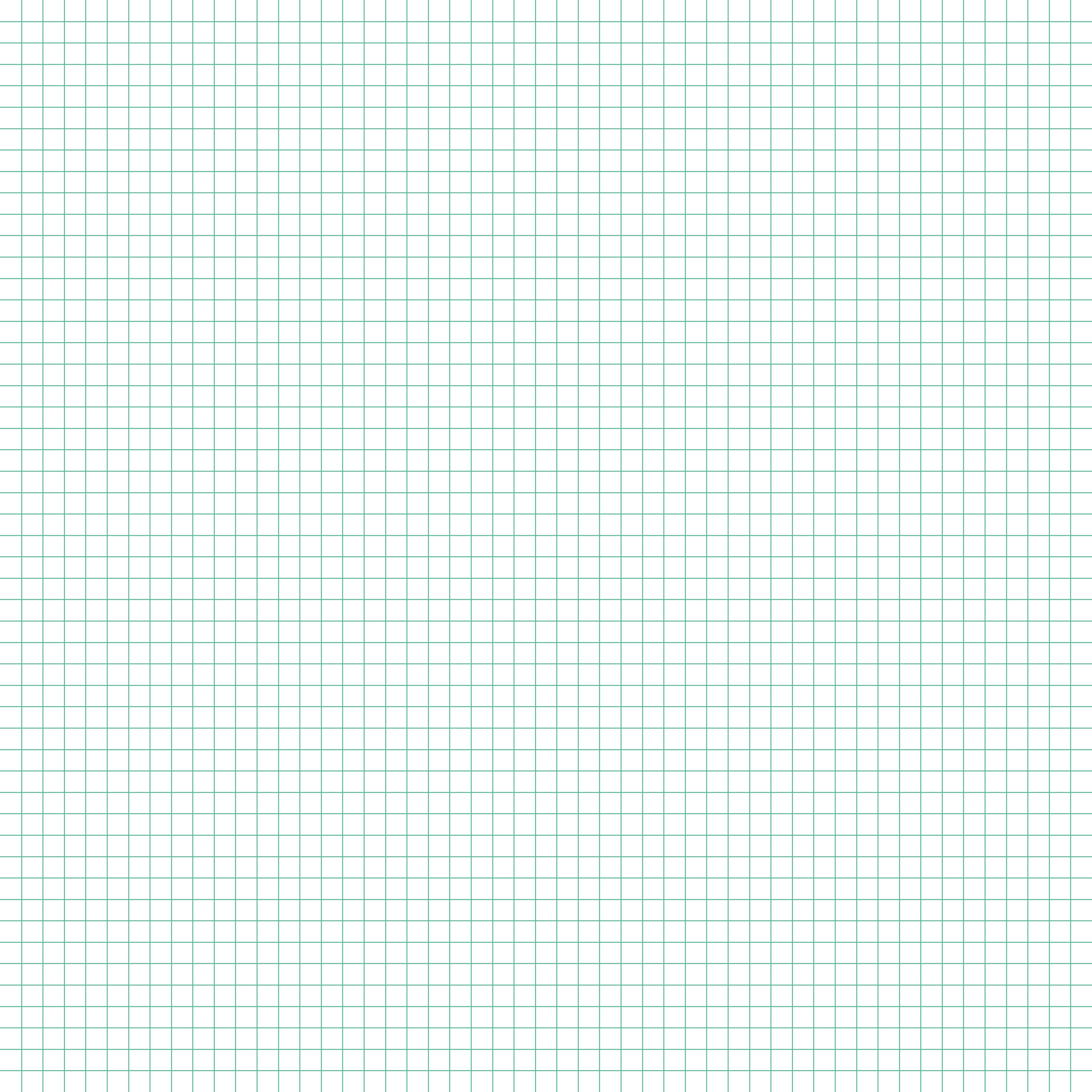 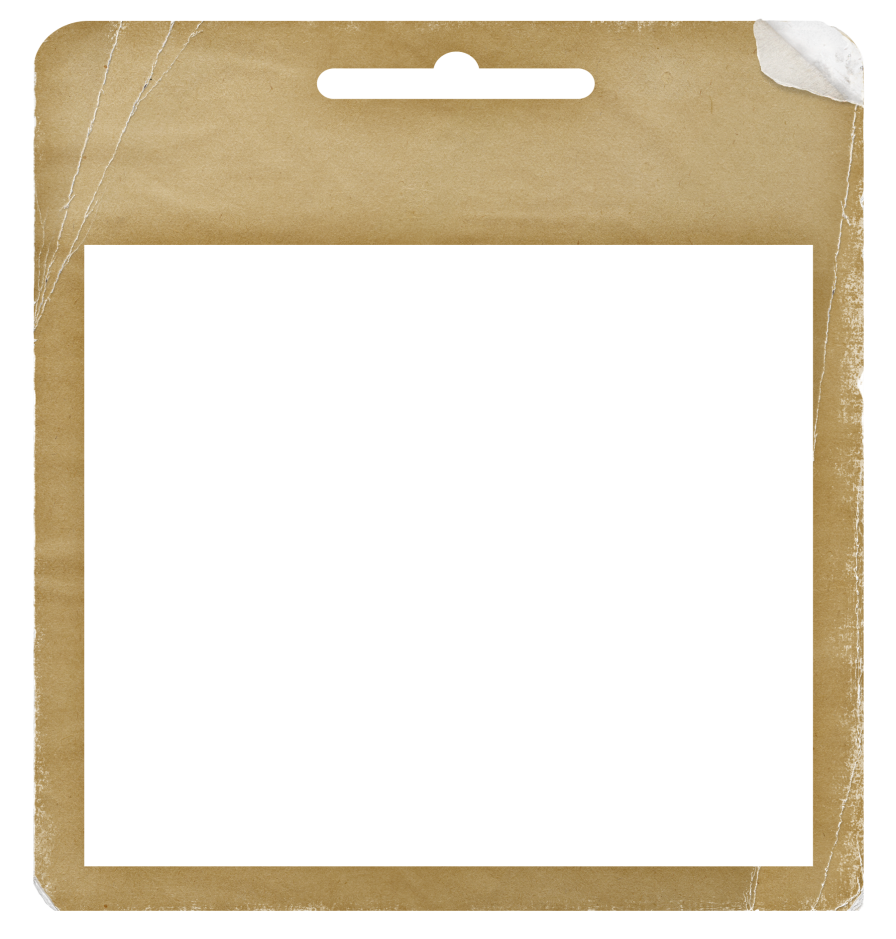 Date : …. /….. /…..  points abordés, décisions :
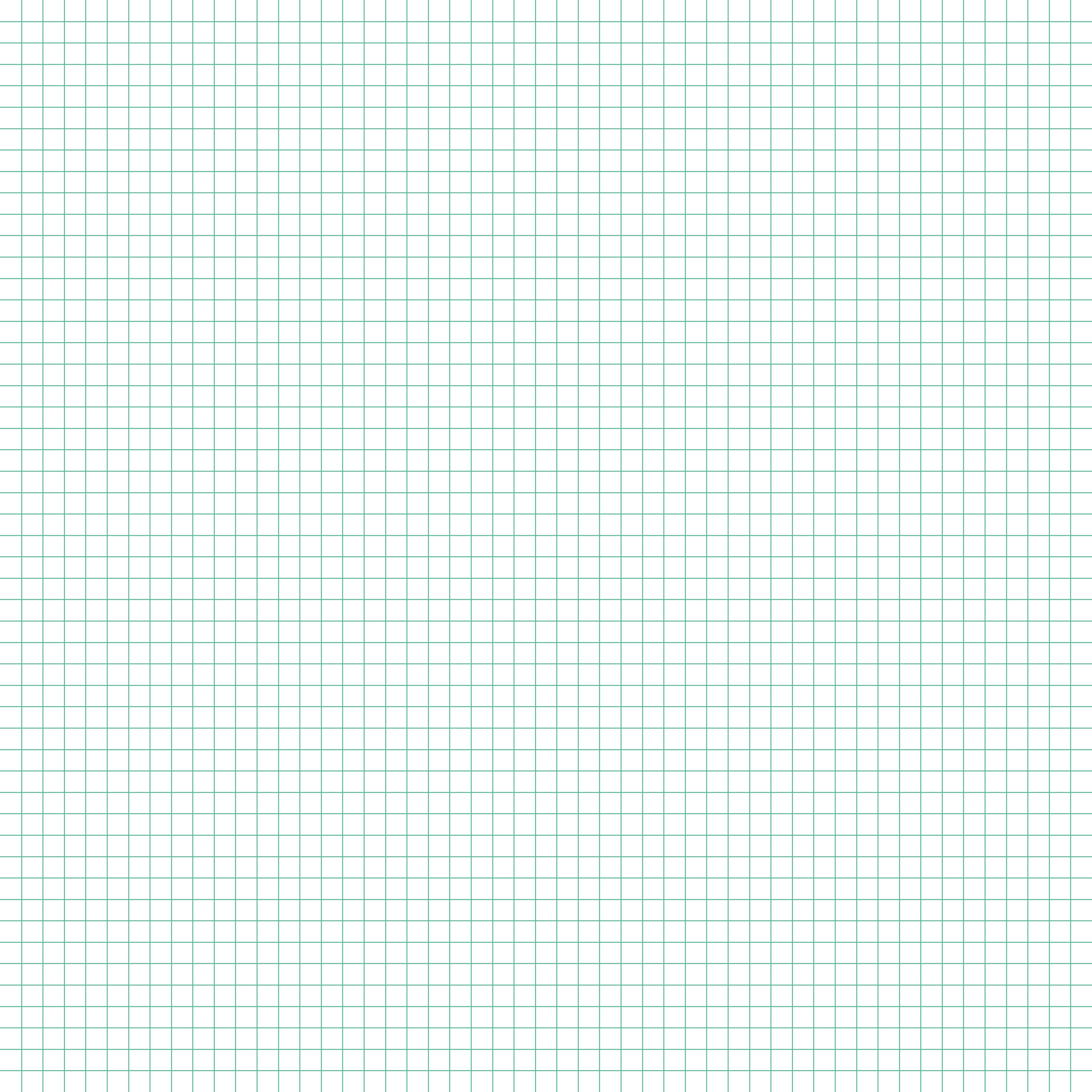 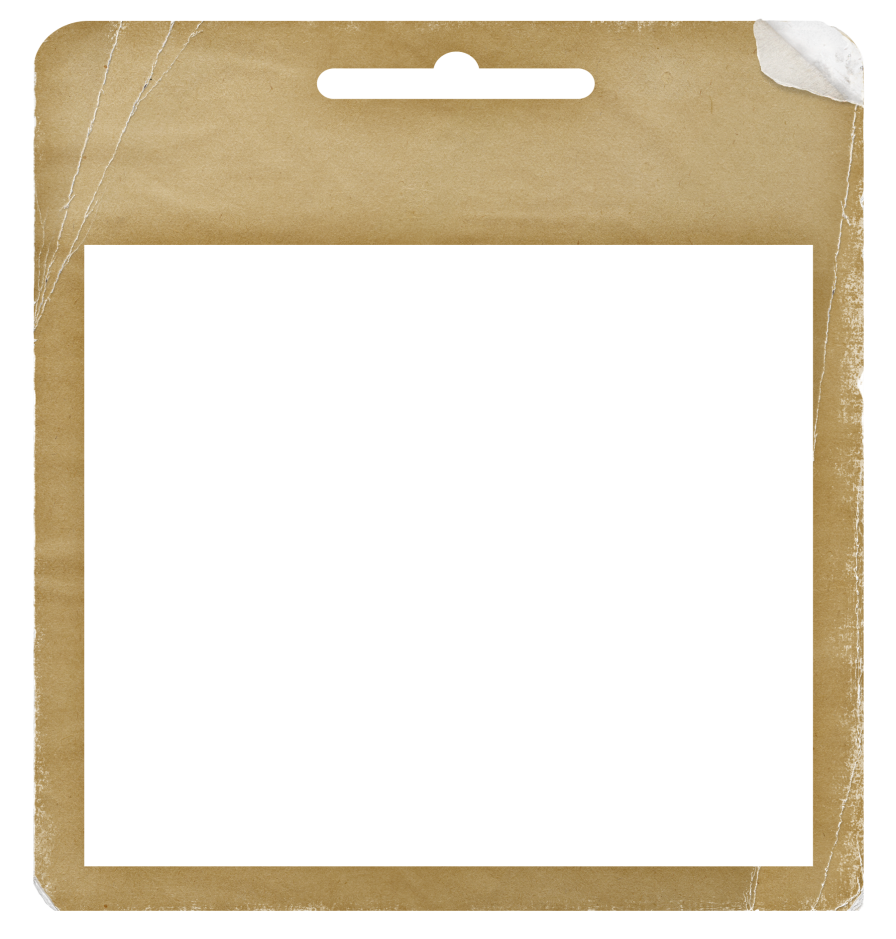 Date : …. /….. /…..  points abordés, décisions :
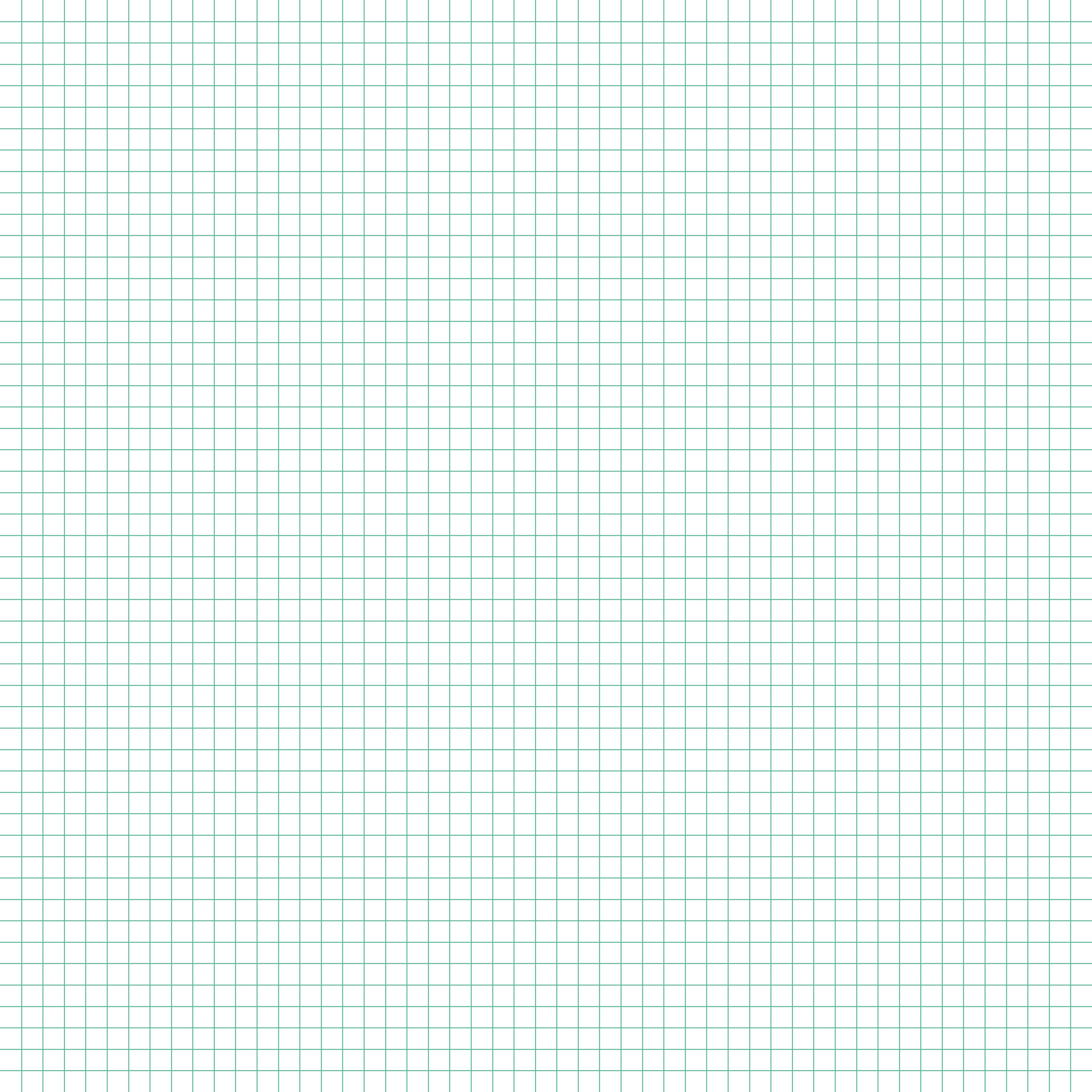 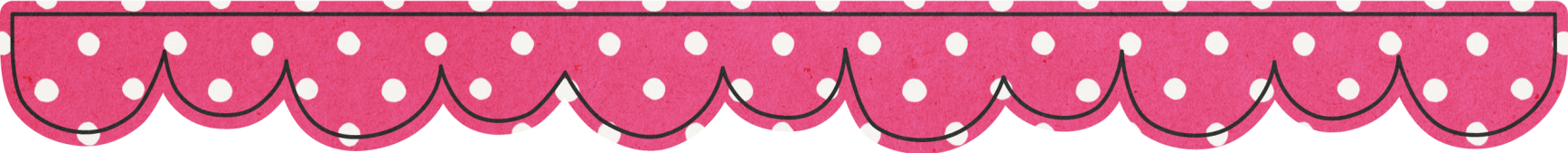